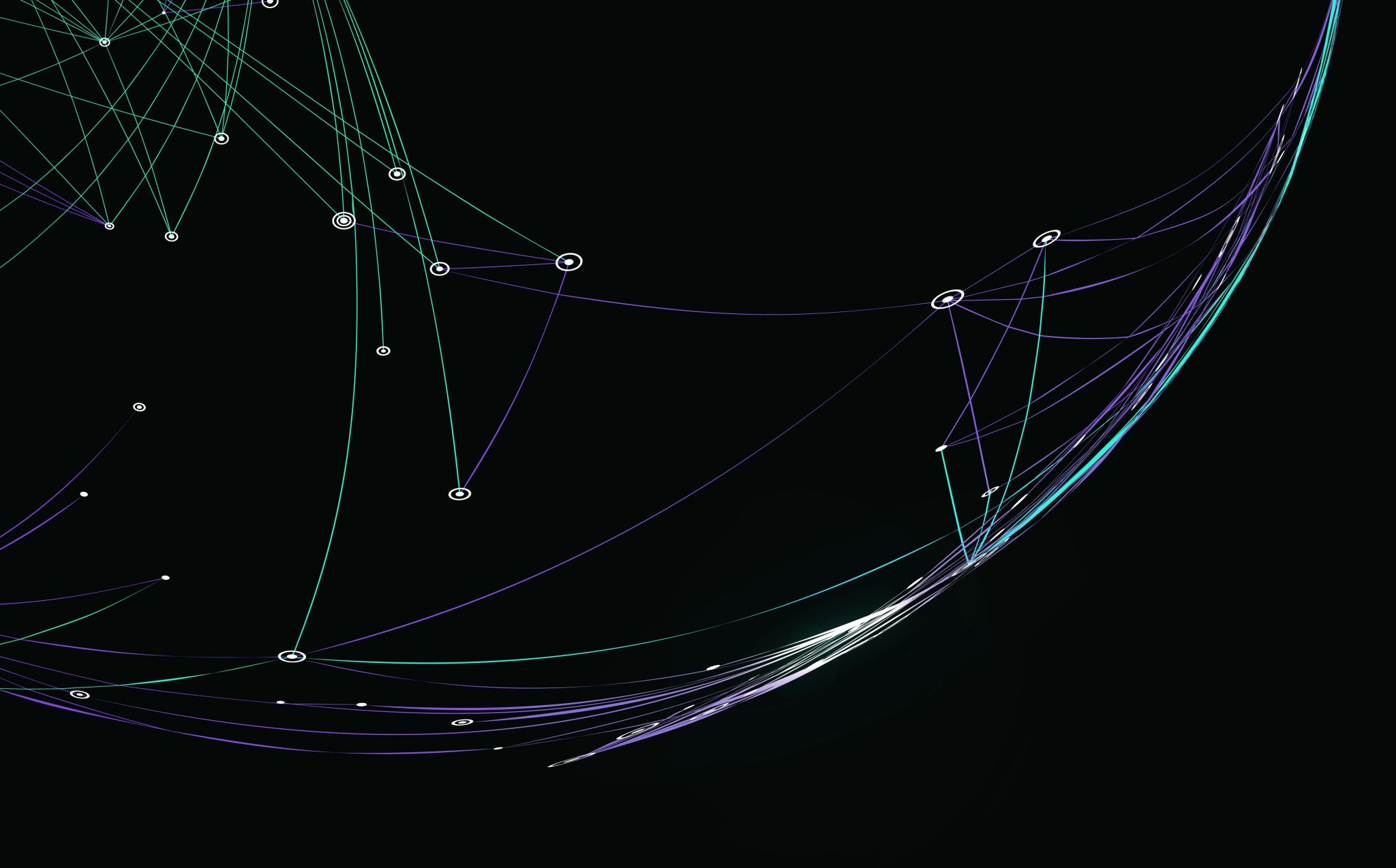 Assimilation or Dedication
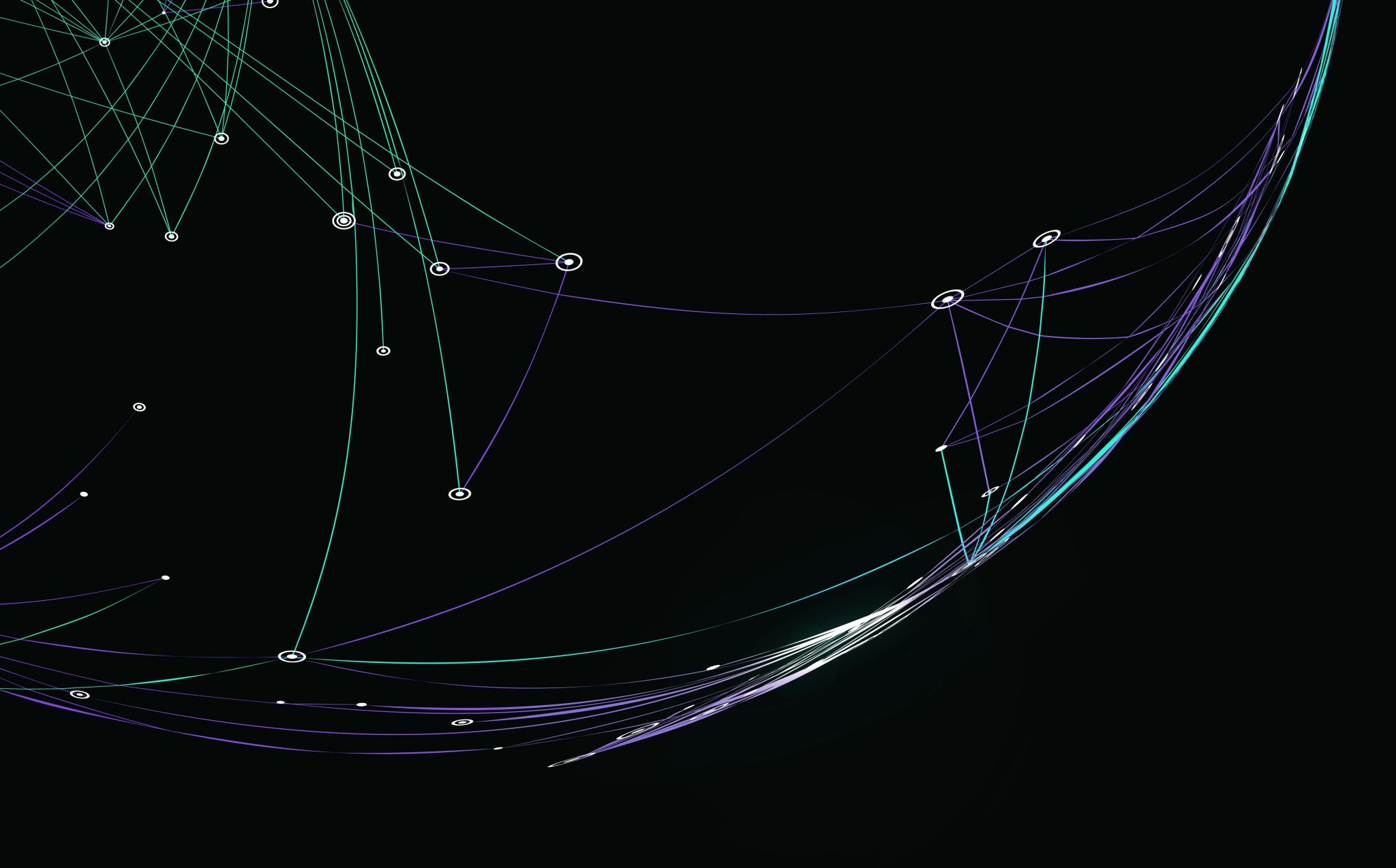 Research will reveal that December 25th  [Casleu] was a well established day for many various pagan rituals of people groups from the North (particularly by the Greeks).
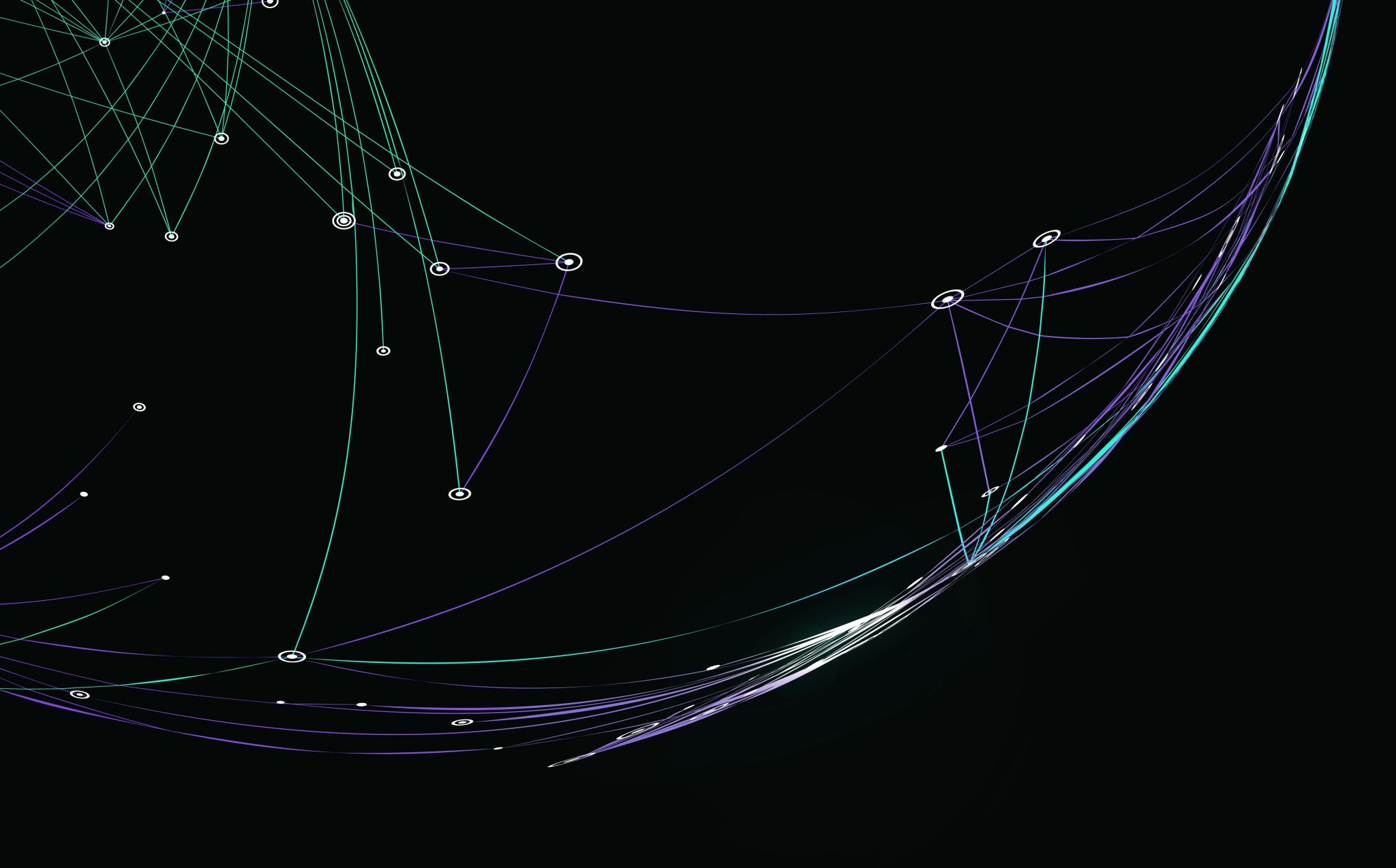 Also around the time of the winter solstice, Romans observed Juvenalia, a feast honoring the children of Rome. In addition, members of the upper classes often celebrated the birthday of Mithra, the god of the unconquerable sun, on December 25.
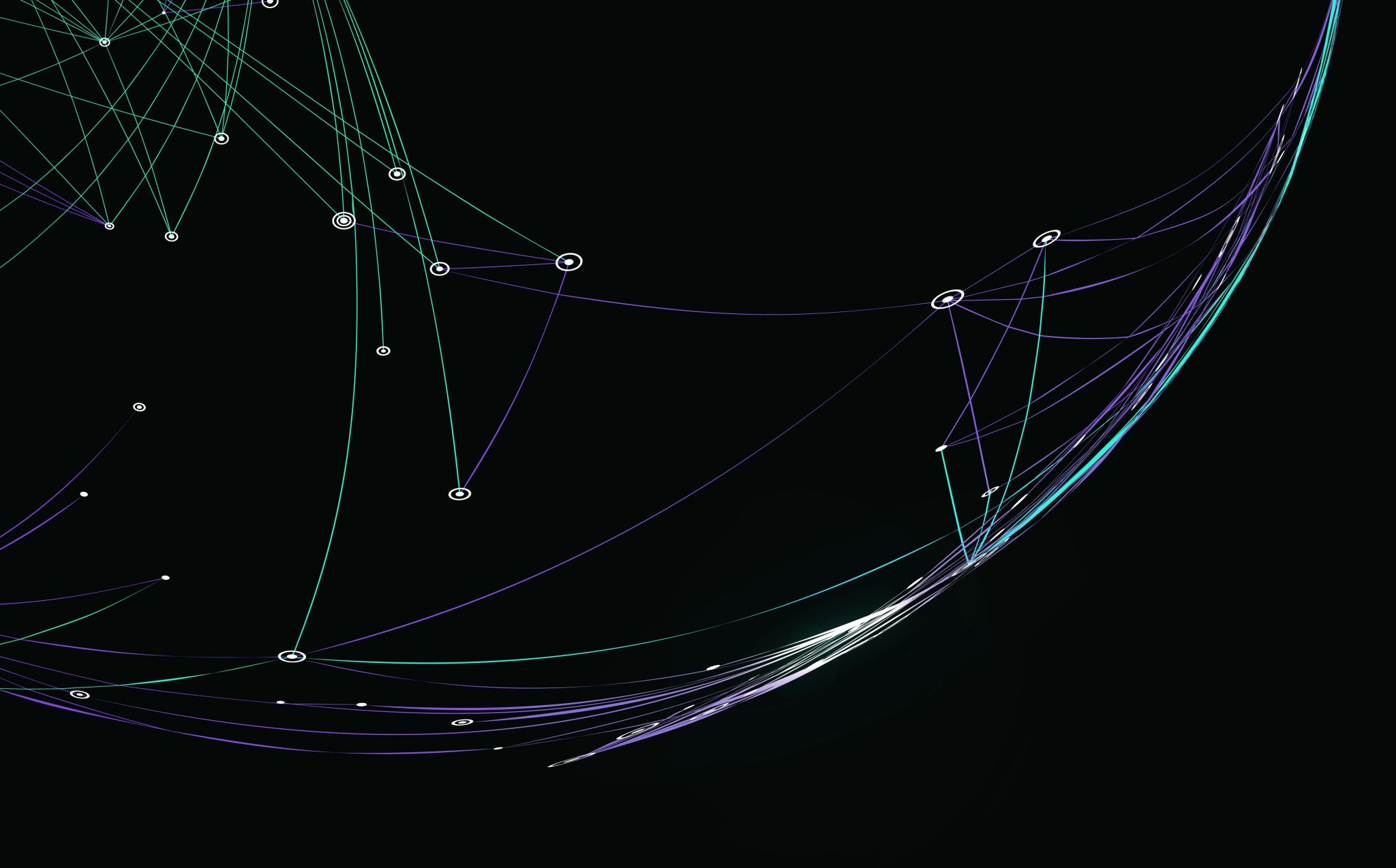 Pope Julius I chose December 25. It is commonly believed that the church chose this date in an effort to adopt and absorb the traditions of the pagan Saturnalia festival.
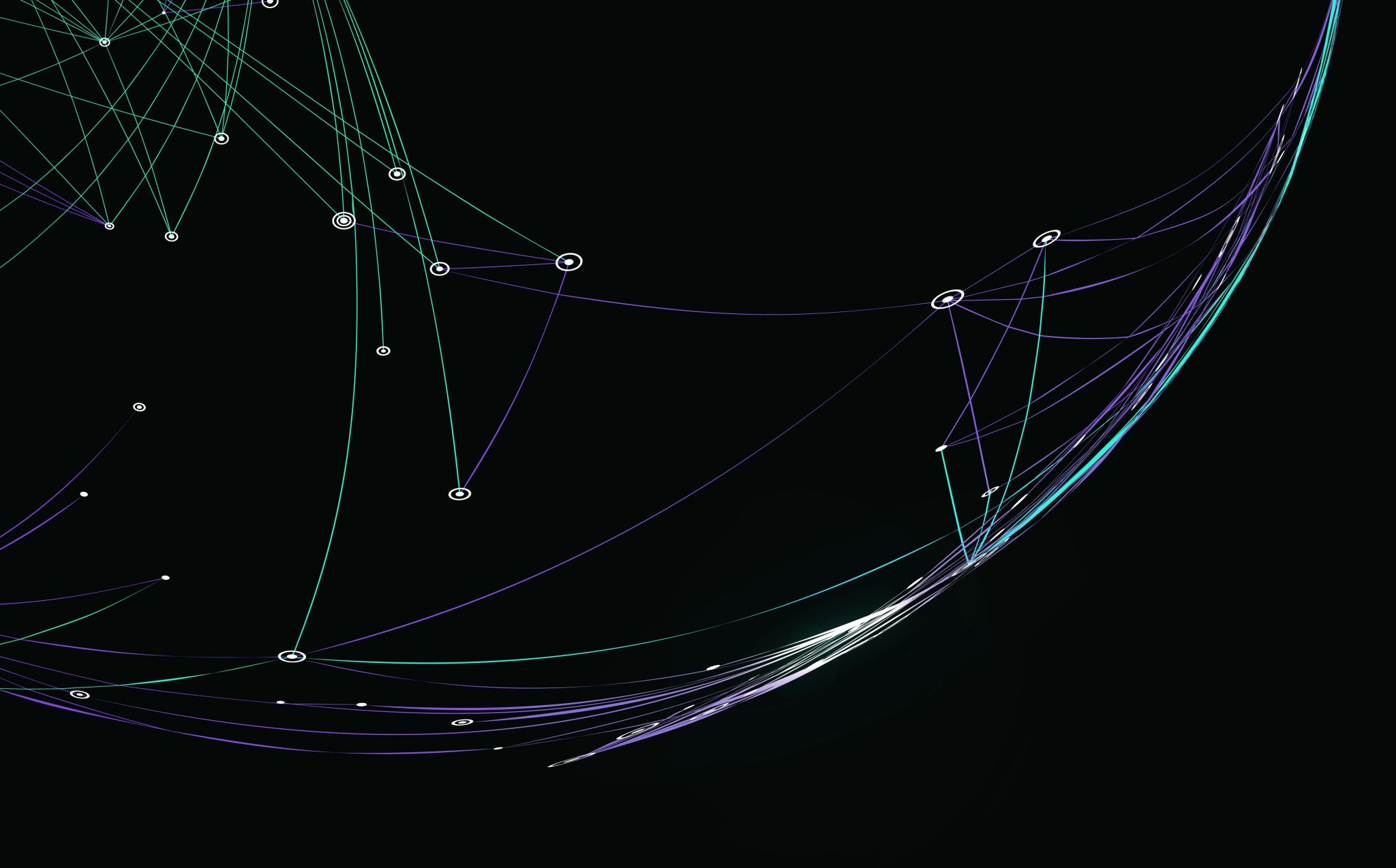 By the Middle Ages, Christianity had, for the most part, replaced pagan religion. On Christmas, believers attended church, then celebrated raucously in a drunken, carnival-like atmosphere similar to today’s Mardi Gras. Each year, a beggar or student would be crowned the “lord of misrule” and eager celebrants played the part of his subjects. The poor would go to the houses of the rich and demand their best food and drink.
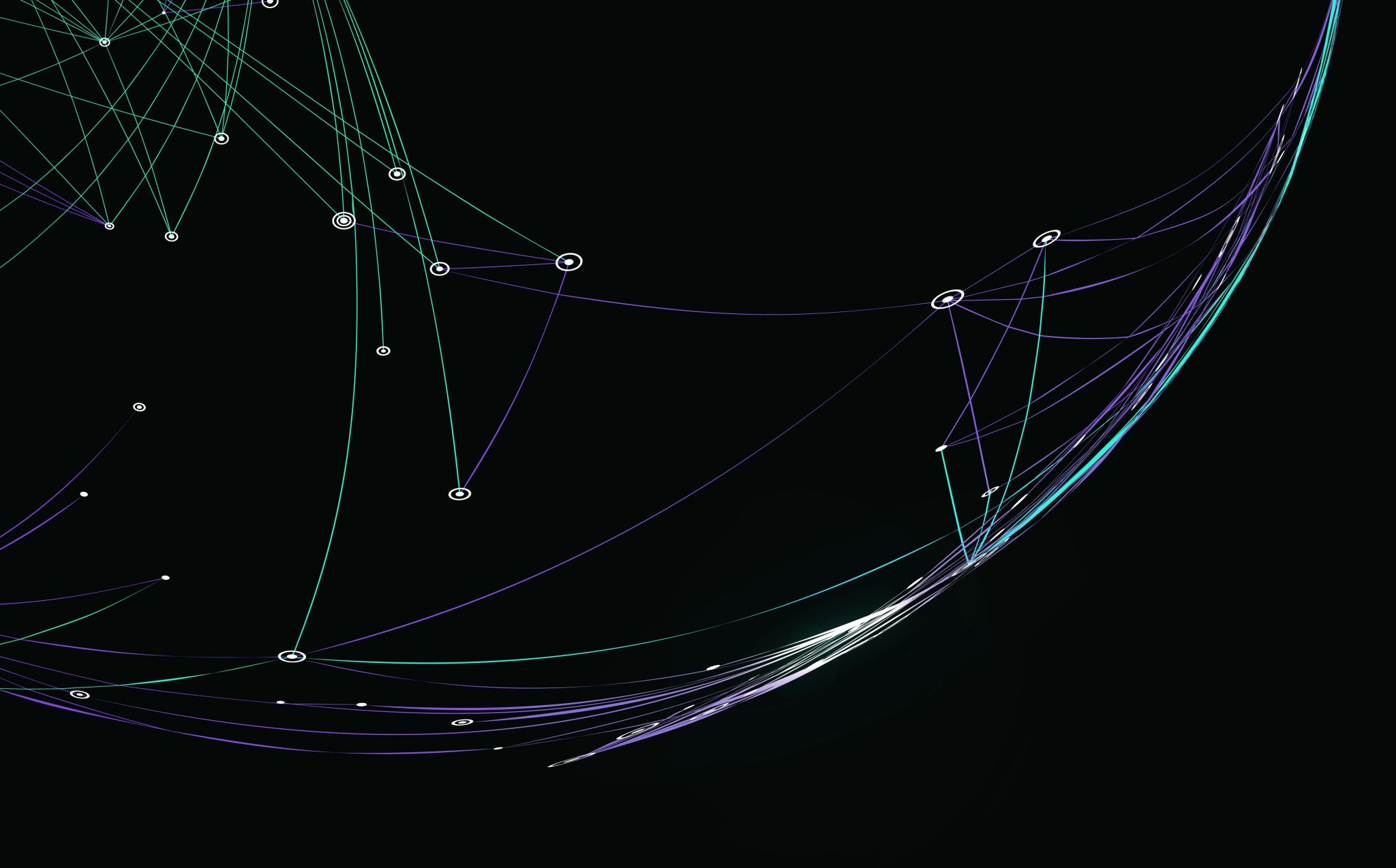 If owners failed to comply, their visitors would most likely terrorize them with mischief. Christmas became the time of year when the upper classes could repay their real or imagined “debt” to society by entertaining less fortunate citizens.
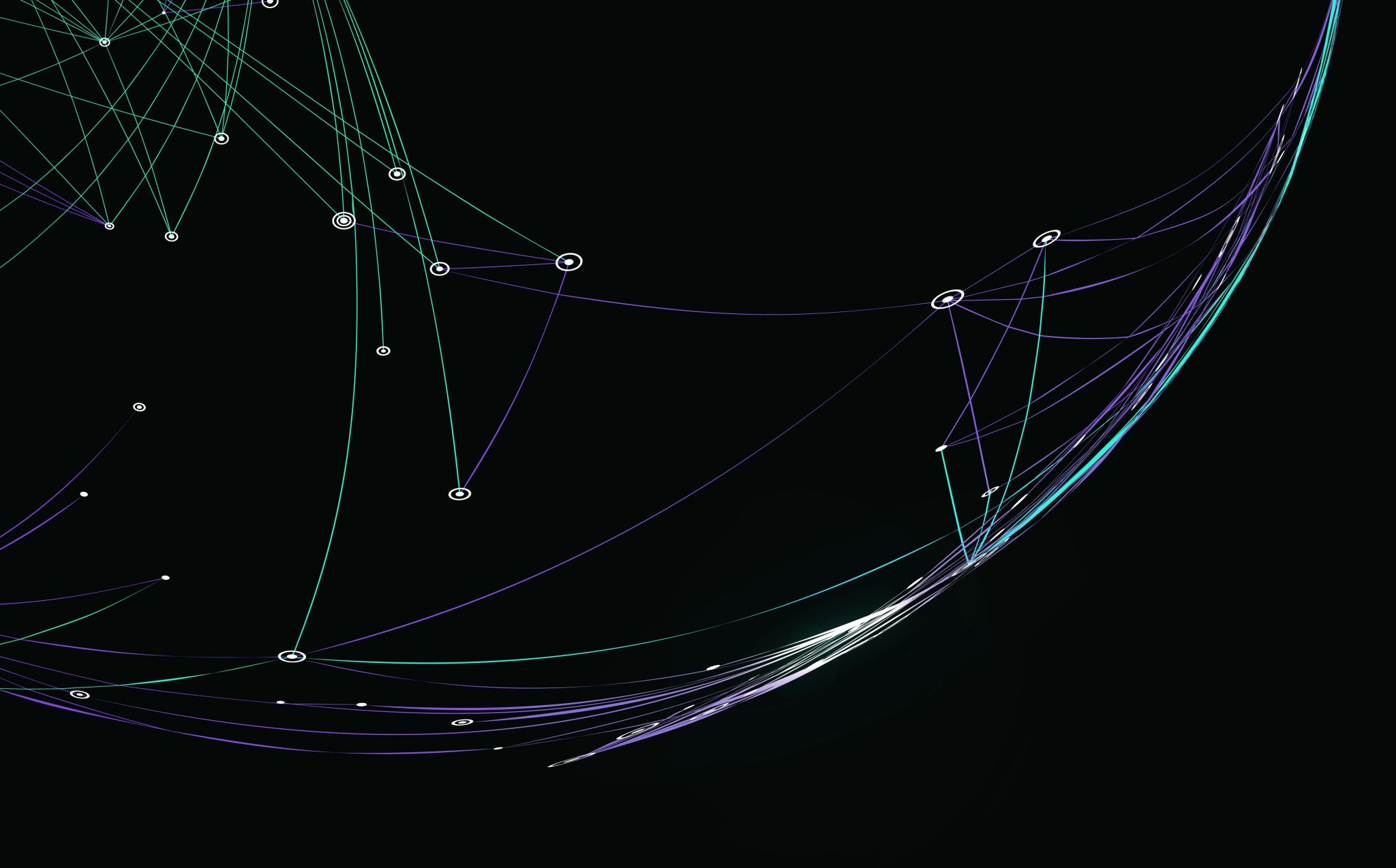 Israel and the 9th Month
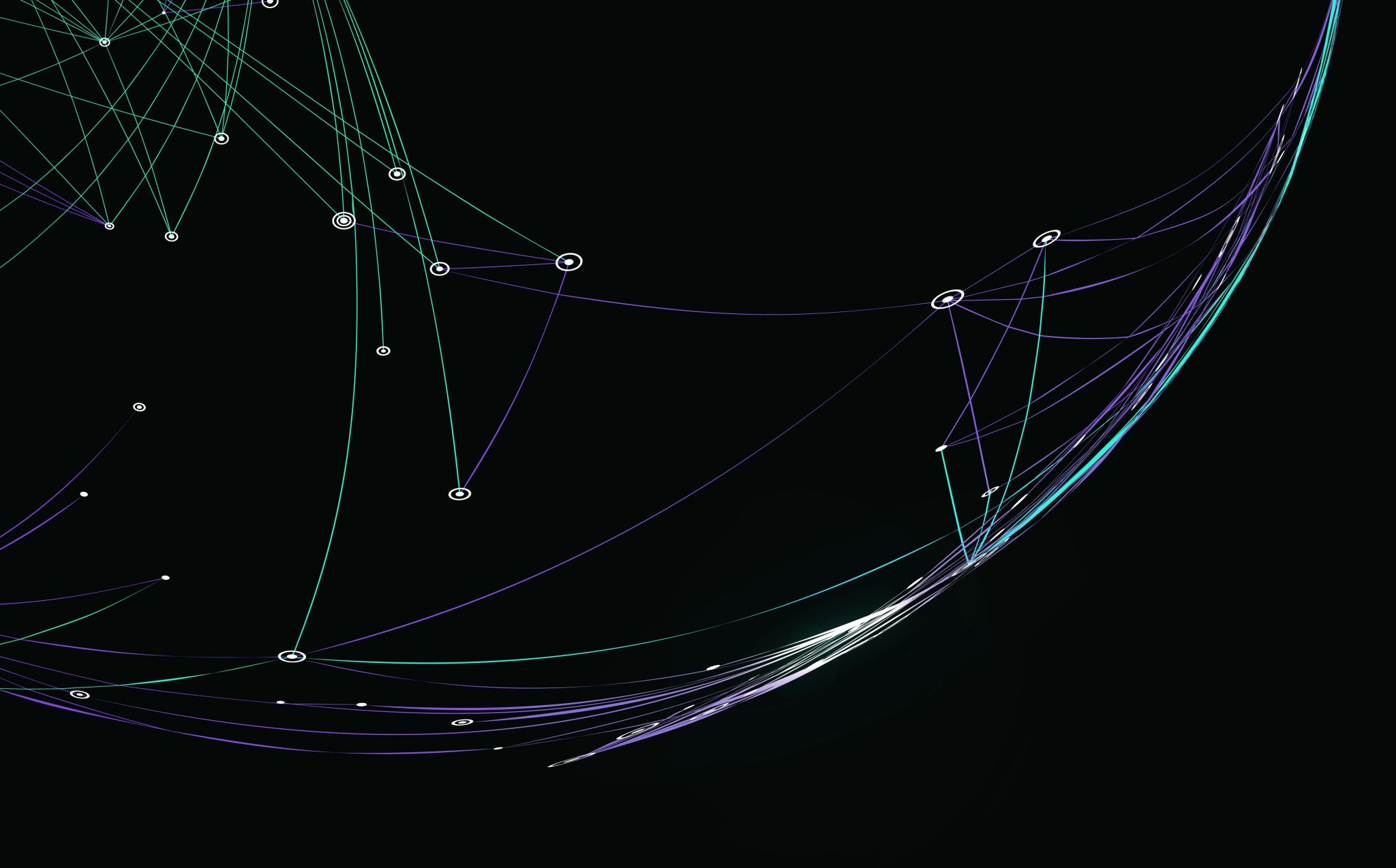 Maccabes
Judas Maccabes
167 BC
Note: The book of Maccabes was removed from the Canon of Scripture in 1825
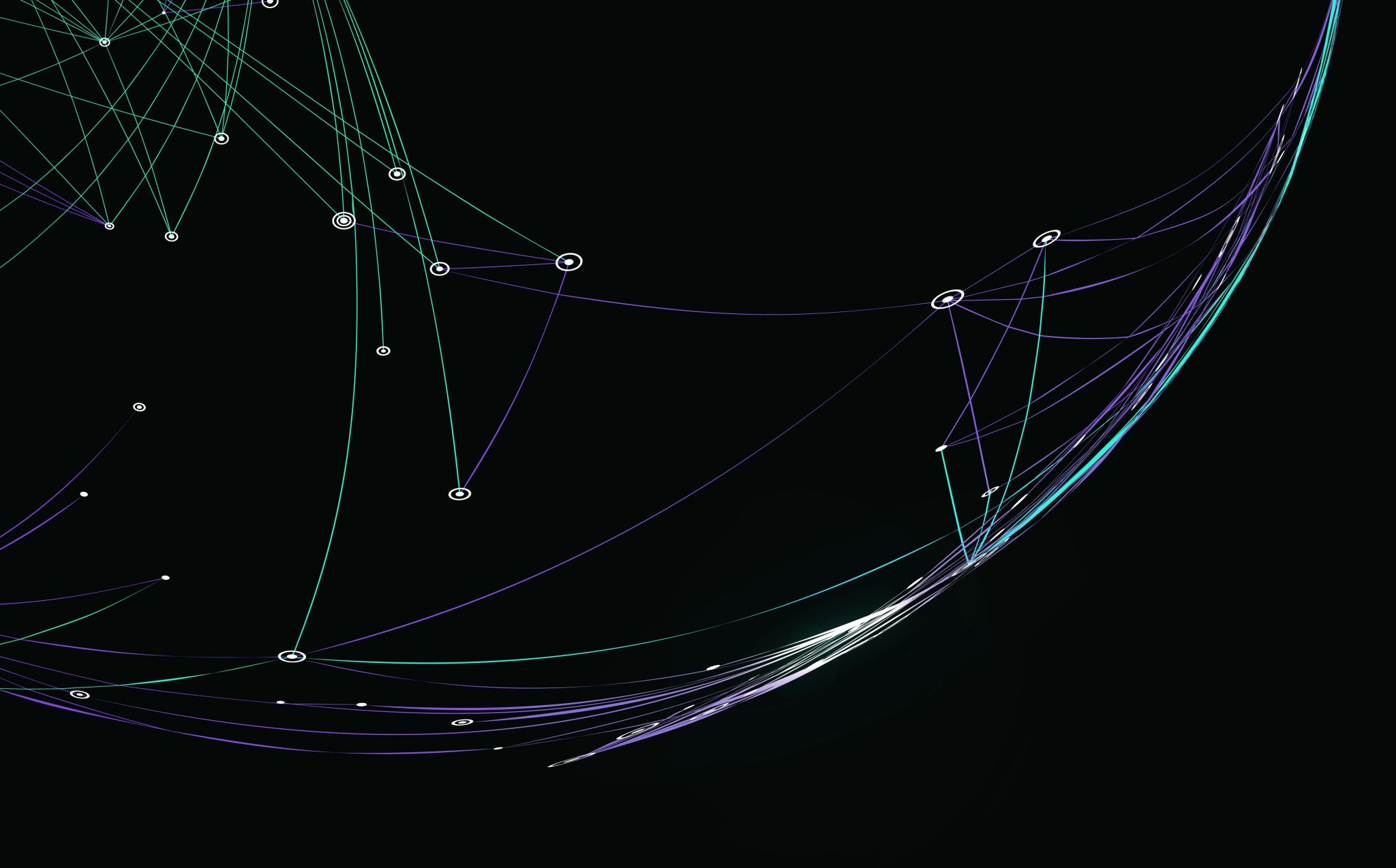 1 Mac.1:11-1511b In those days there appeared in Israel transgressors of the law who seduced many, saying: “Let us go and make a covenant with the Gentiles all around us; since we separated from them, many evils have come upon us
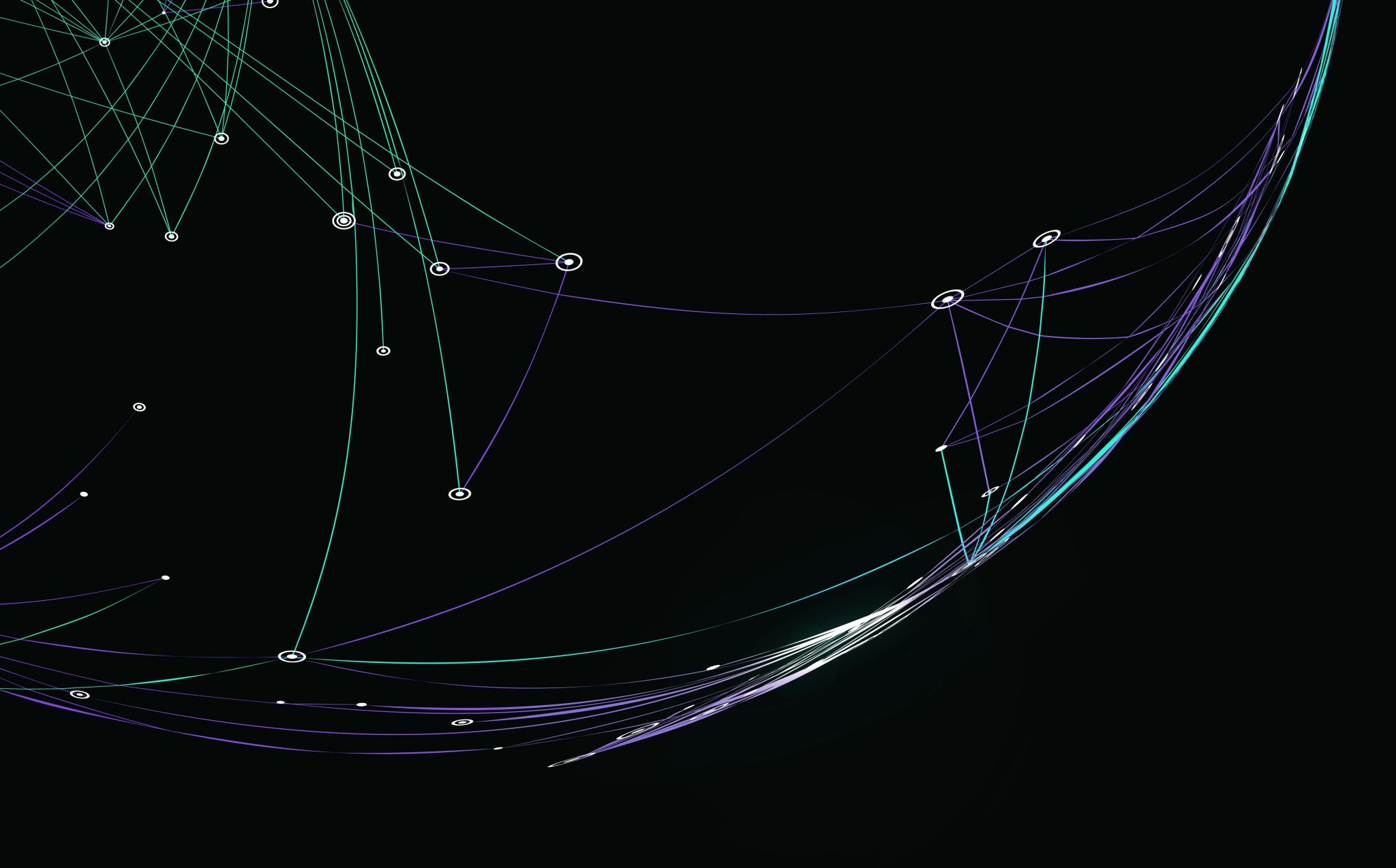 .”12The proposal was agreeable;13some from among the people promptly went to the king, and he authorized them to introduce the ordinances of the Gentiles.
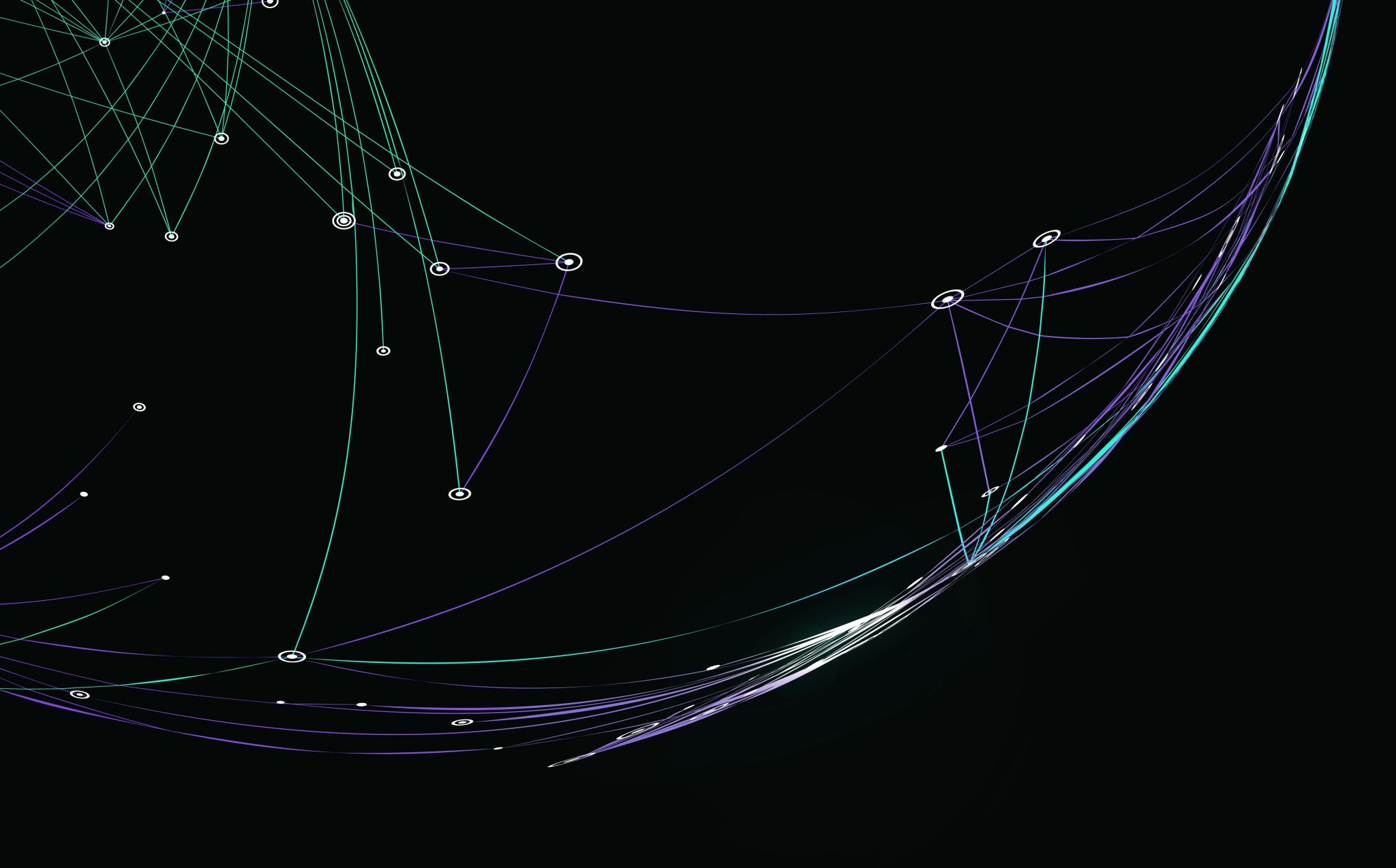 14Thereupon they built a gymnasium* in Jerusalem according to the Gentile custom.15They disguised their circumcision and abandoned the holy covenant; they allied themselves with the Gentiles and sold themselves to wrongdoing.
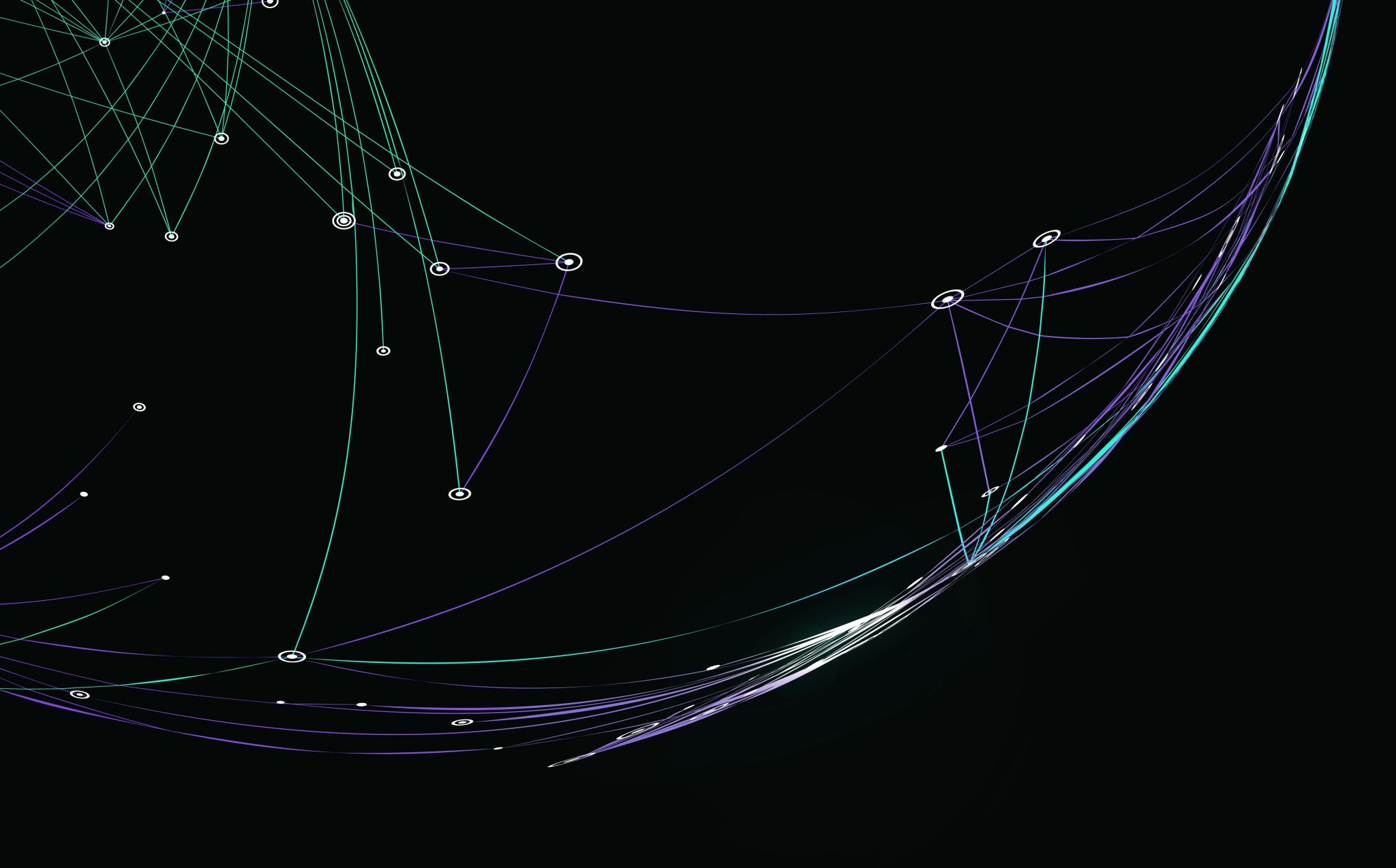 1 Mac.1:54-64
54On the fifteenth day of the month Kislev, in the year one hundred and forty-five,* the king erected the desolating abomination upon the altar of burnt offerings, and in the surrounding cities of Judah they built pagan altars.
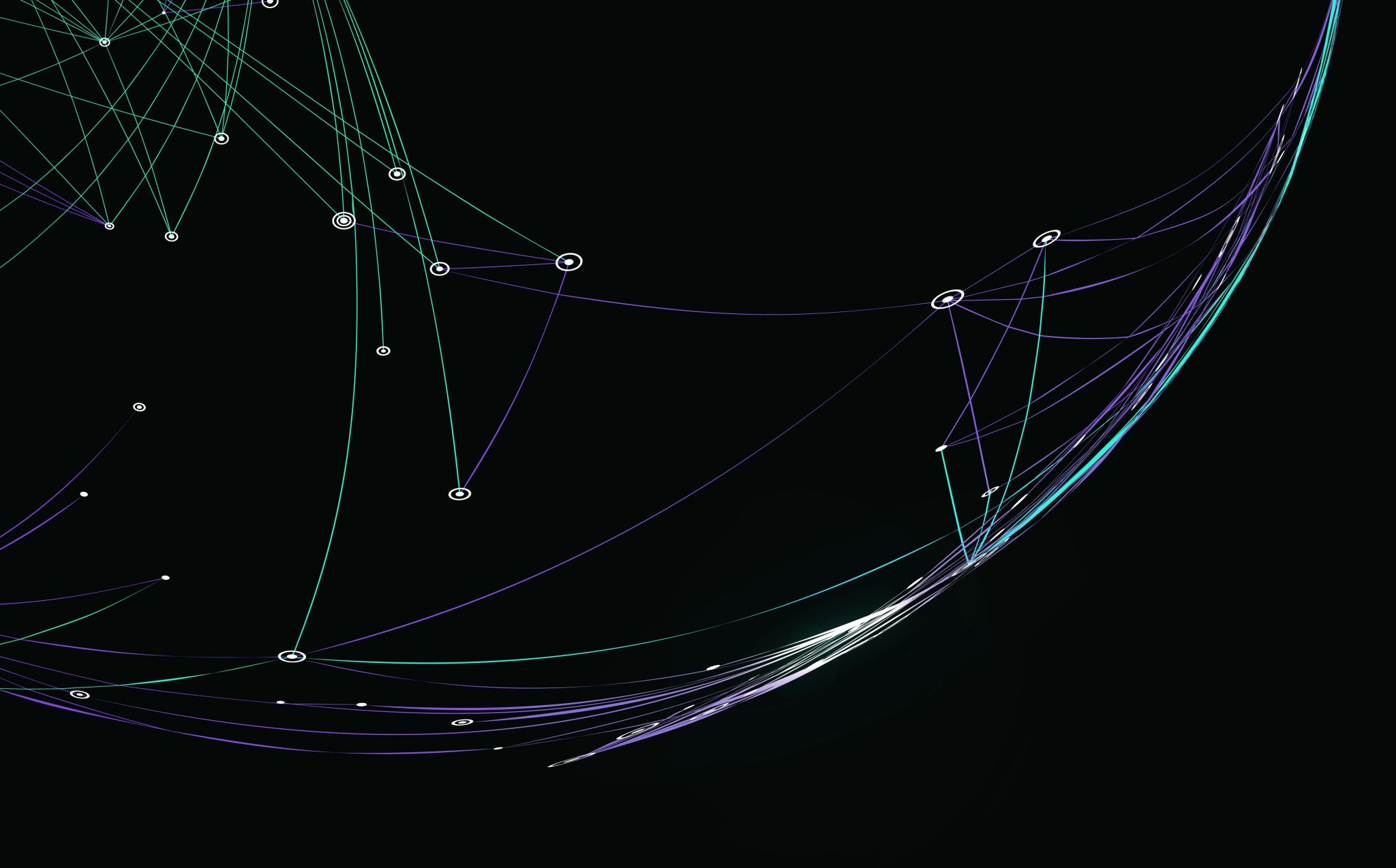 i55They also burned incense at the doors of houses and in the streets.56Any scrolls of the law* that they found they tore up and burned.57Whoever was found with a scroll of the covenant, and whoever observed the law, was condemned to death by royal decree.
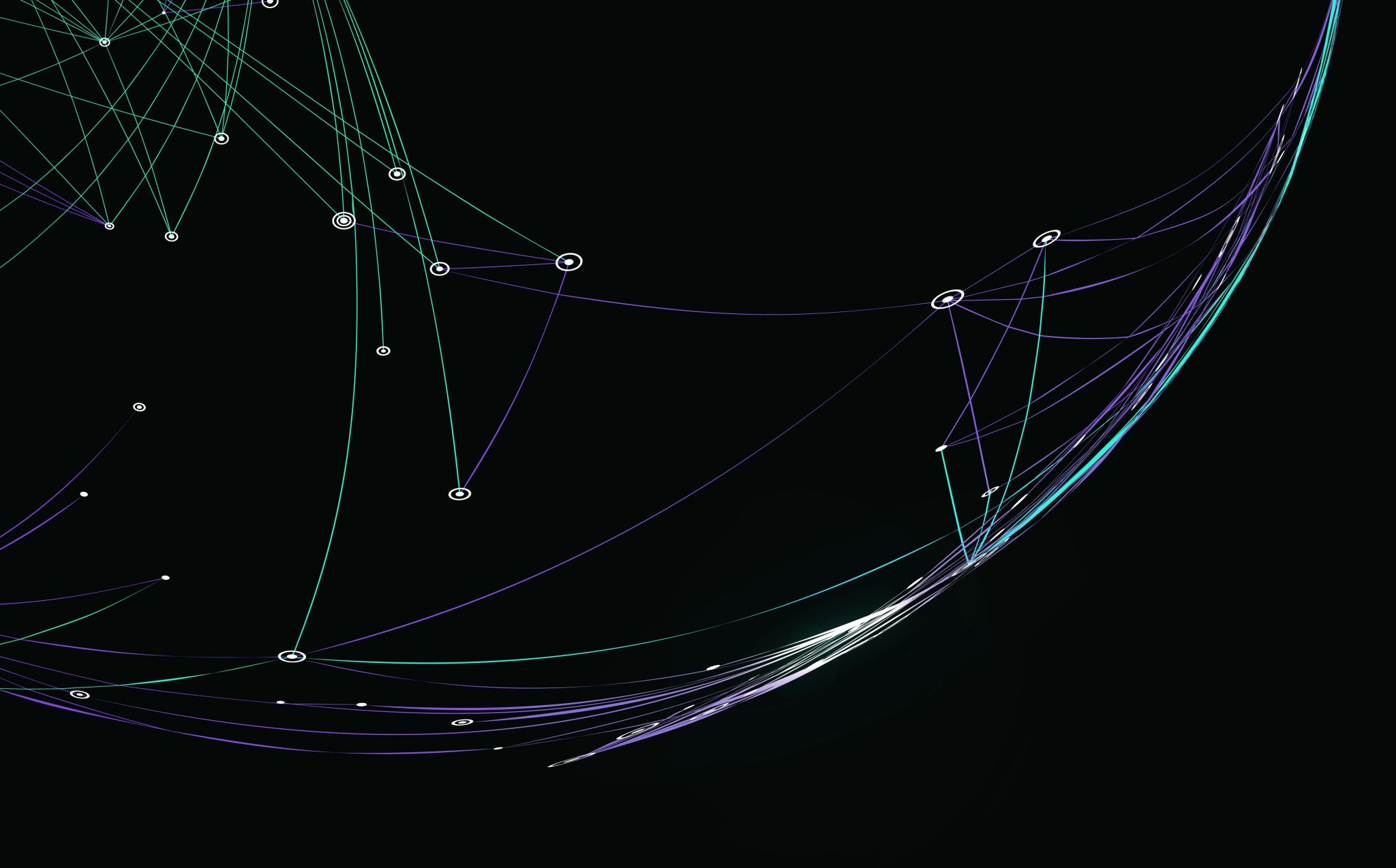 58So they used their power against Israel, against those who were caught, each month, in the cities.59On the twenty-fifth day of the month they sacrificed on the pagan altar that was over the altar of burnt offerings.
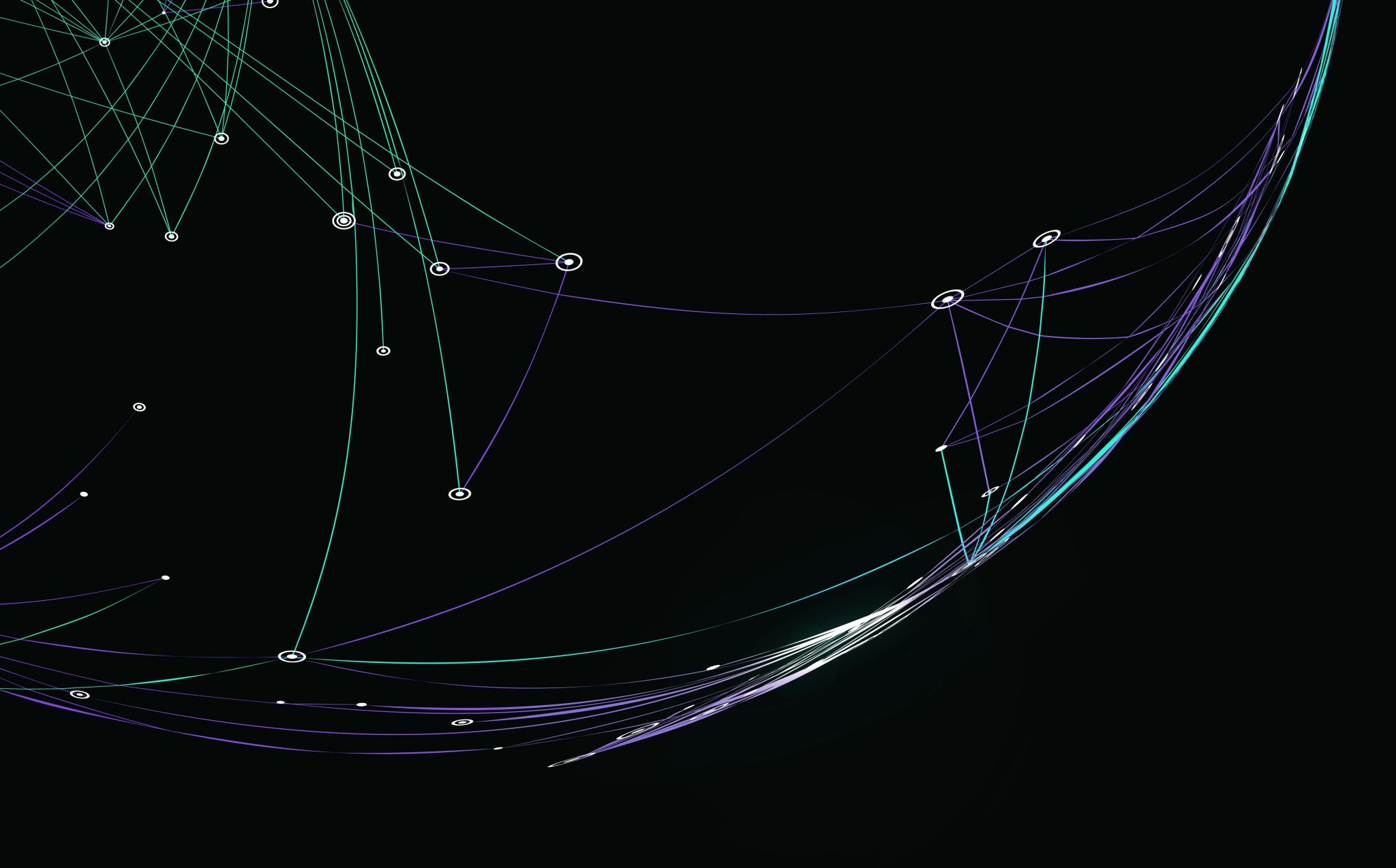 60In keeping with the decree, they put to death women who had their children circumcised,61and they hung their babies from their necks; their families also and those who had circumcised them were killed.
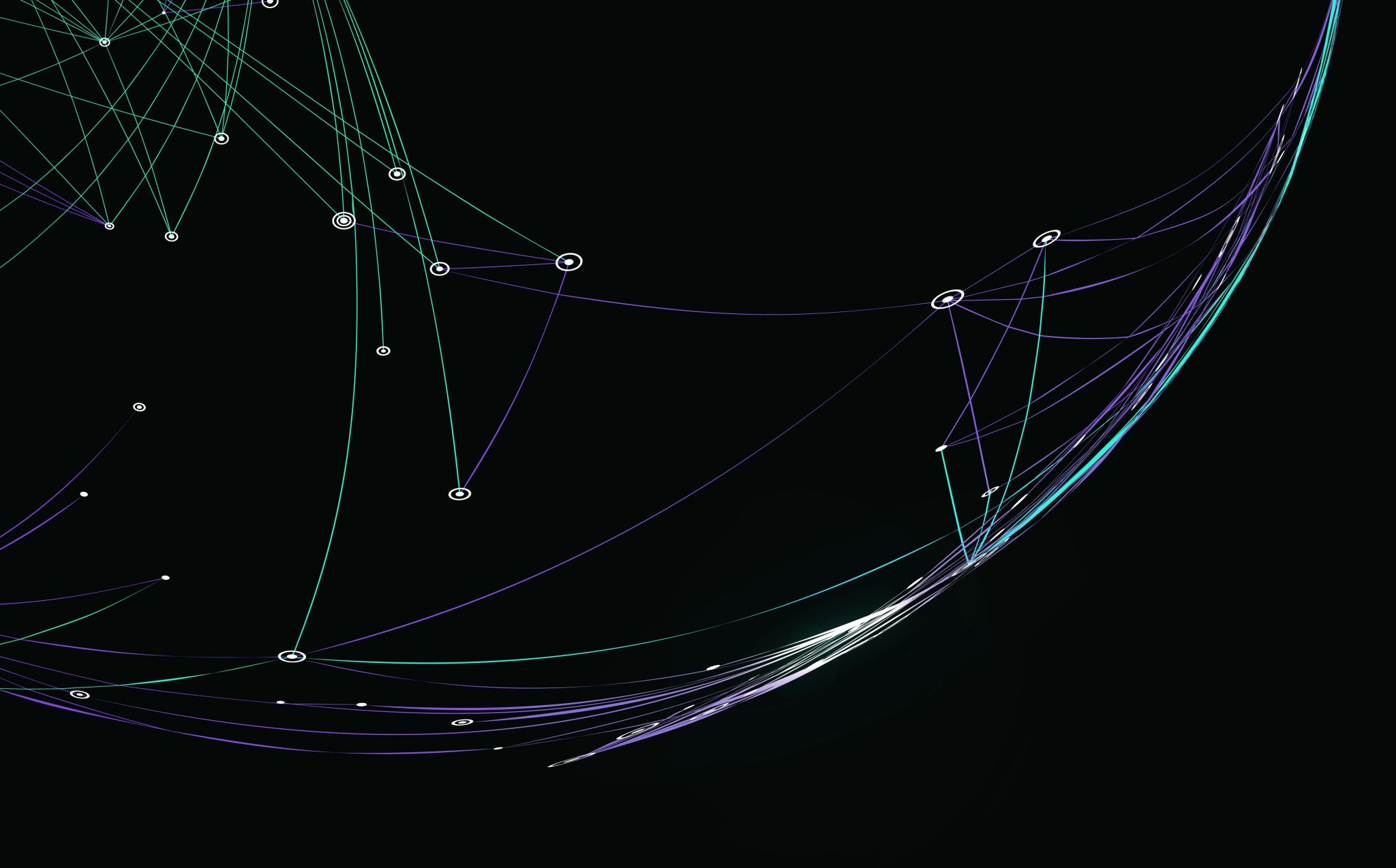 62But many in Israel were determined and resolved in their hearts not to eat anything unclean;63they preferred to die rather than to be defiled with food or to profane the holy covenant; and they did die.64And very great wrath came upon Israel.
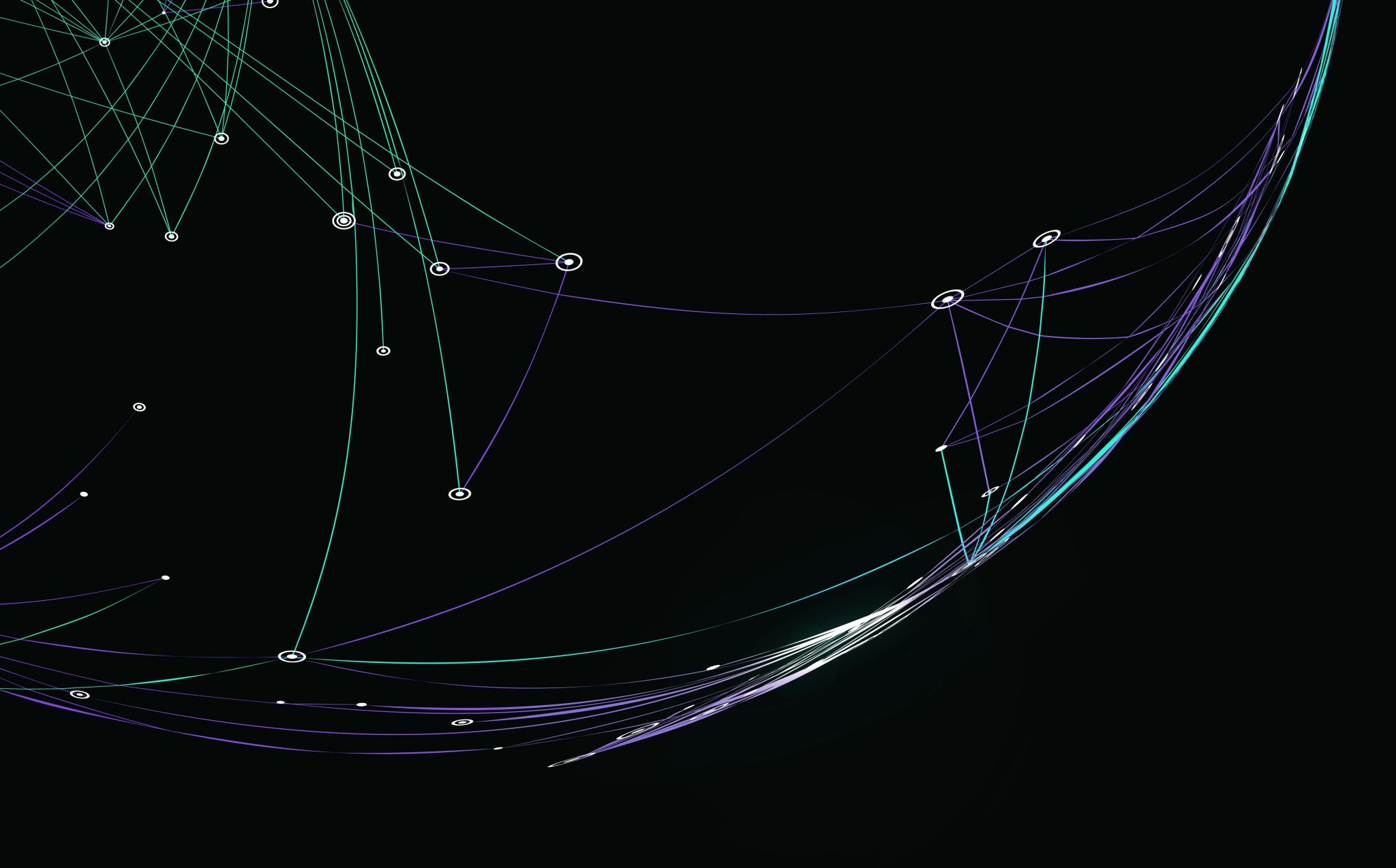 1Mac4:28-59
28So the following year he gathered together sixty thousand picked men and five thousand cavalry, to fight them.
29They came into Idumea and camped at Beth-zur,* and Judas met them with ten thousand men.
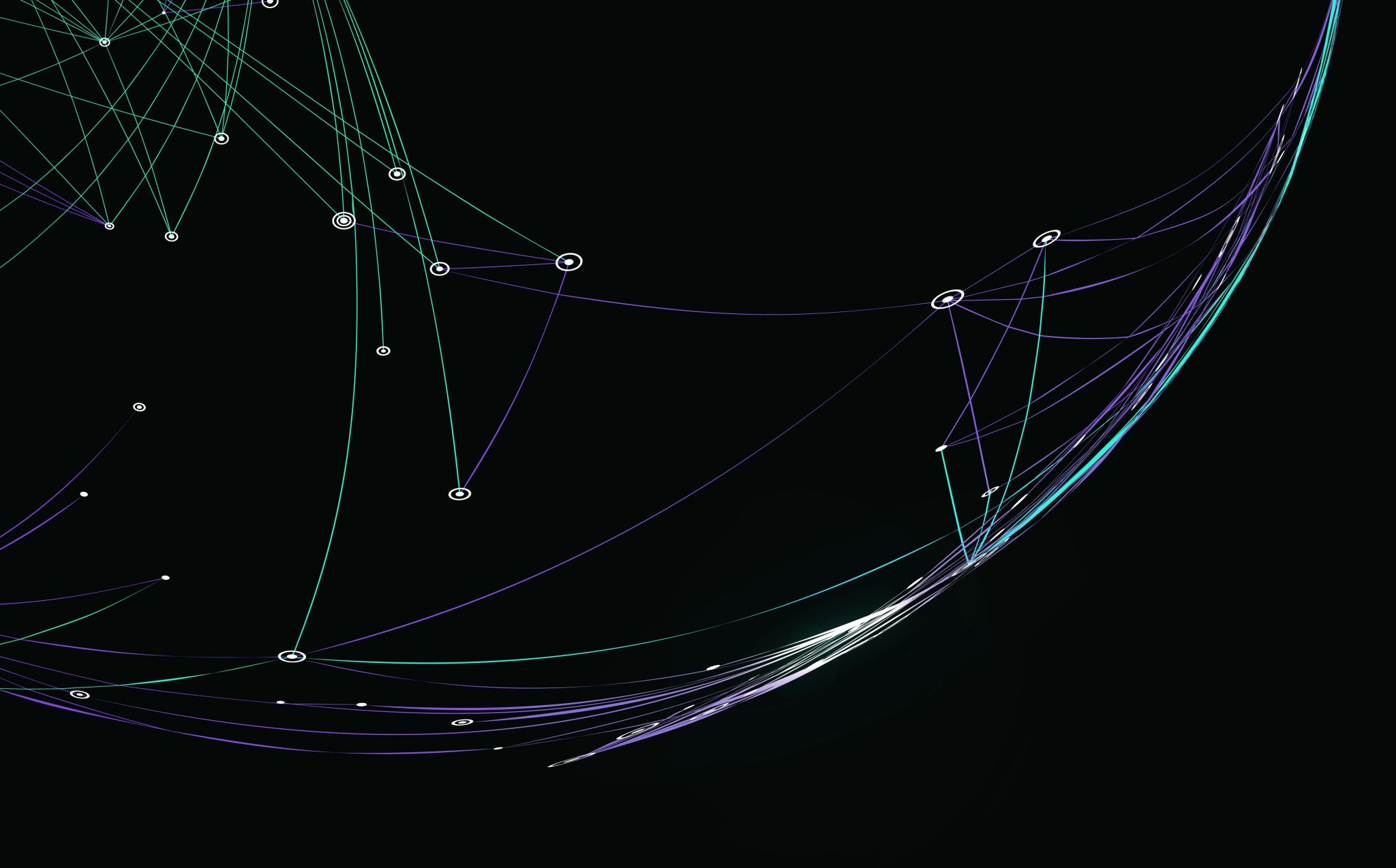 30Seeing that the army was strong, he prayed thus:
“Blessed are you, Savior of Israel, who crushed the attack of the mighty one by the hand of your servant David and delivered the foreign camp into the hand of Jonathan, the son of Saul, and his armor-bearer.e
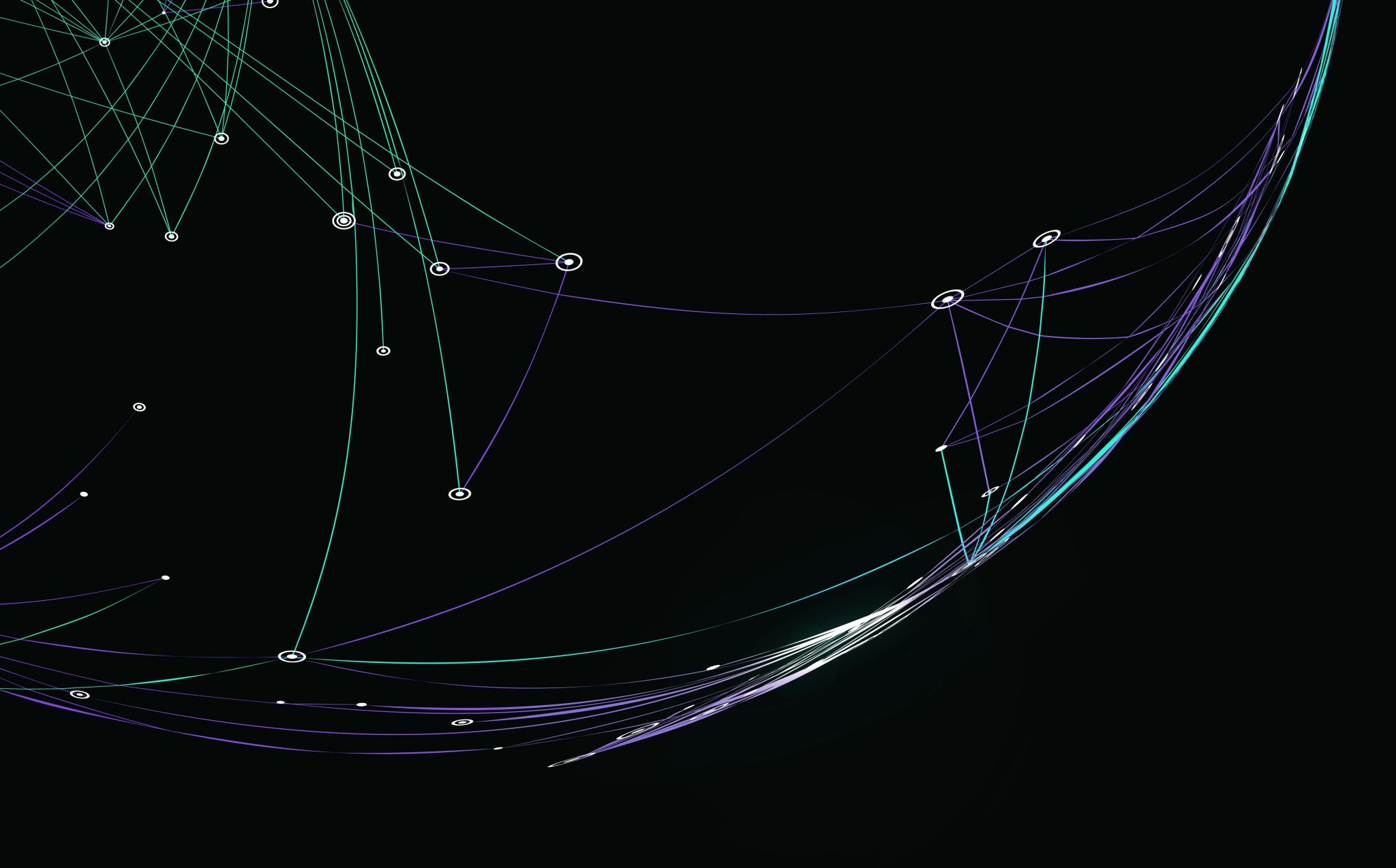 31Give this army into the hands of your people Israel; make them ashamed of their troops and their cavalry.
32Strike them with cowardice, weaken the boldness of their strength, and let them tremble at their own destruction.
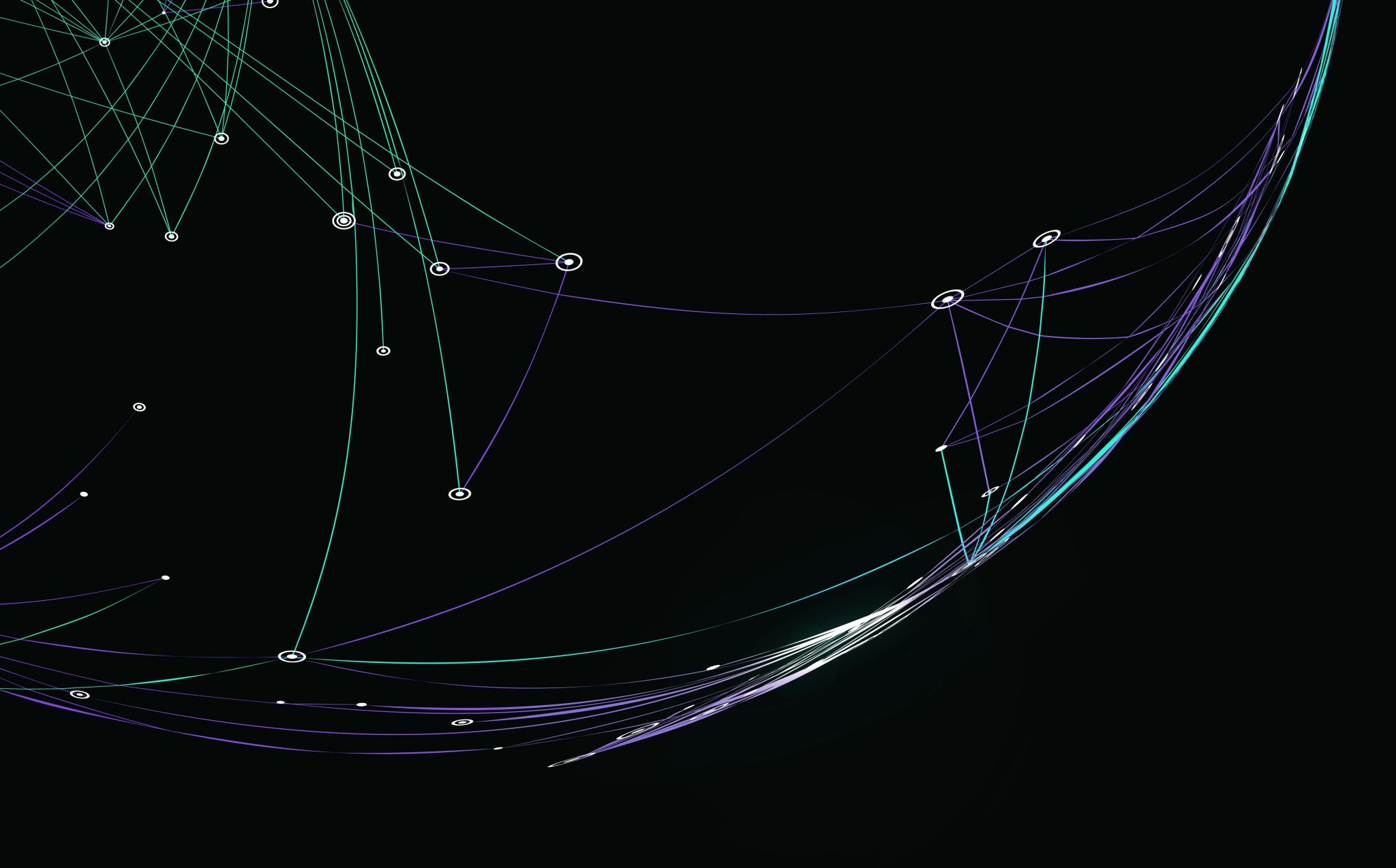 33Strike them down by the sword of those who love you, that all who know your name may sing your praise.”
34Then they engaged in battle, and about five thousand of Lysias’ army fell in hand-to-hand fighting.
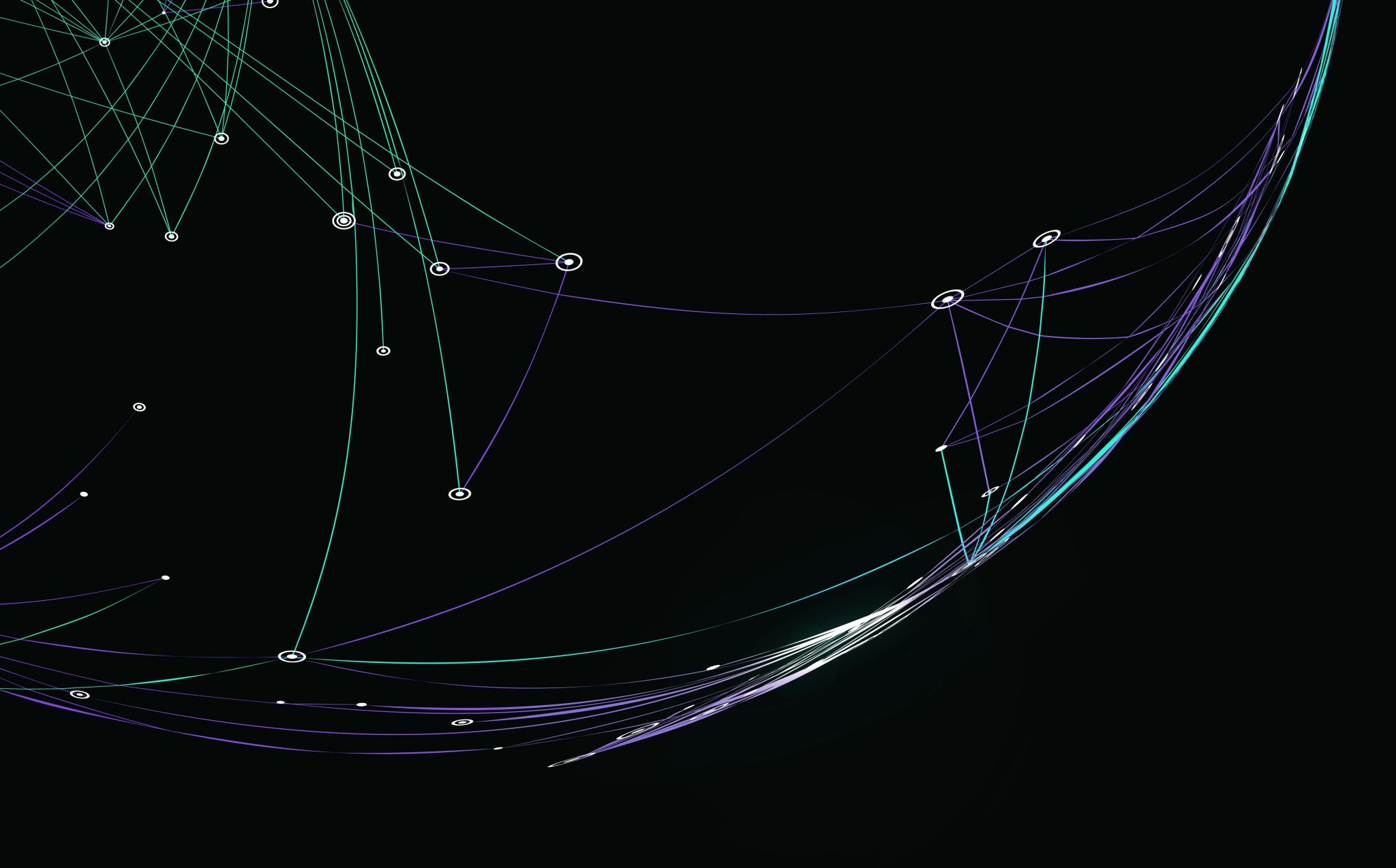 36g Then Judas and his brothers said, “Now that our enemies have been crushed, let us go up to purify the sanctuary* and rededicate it.”
37So the whole army assembled, and went up to Mount Zion.
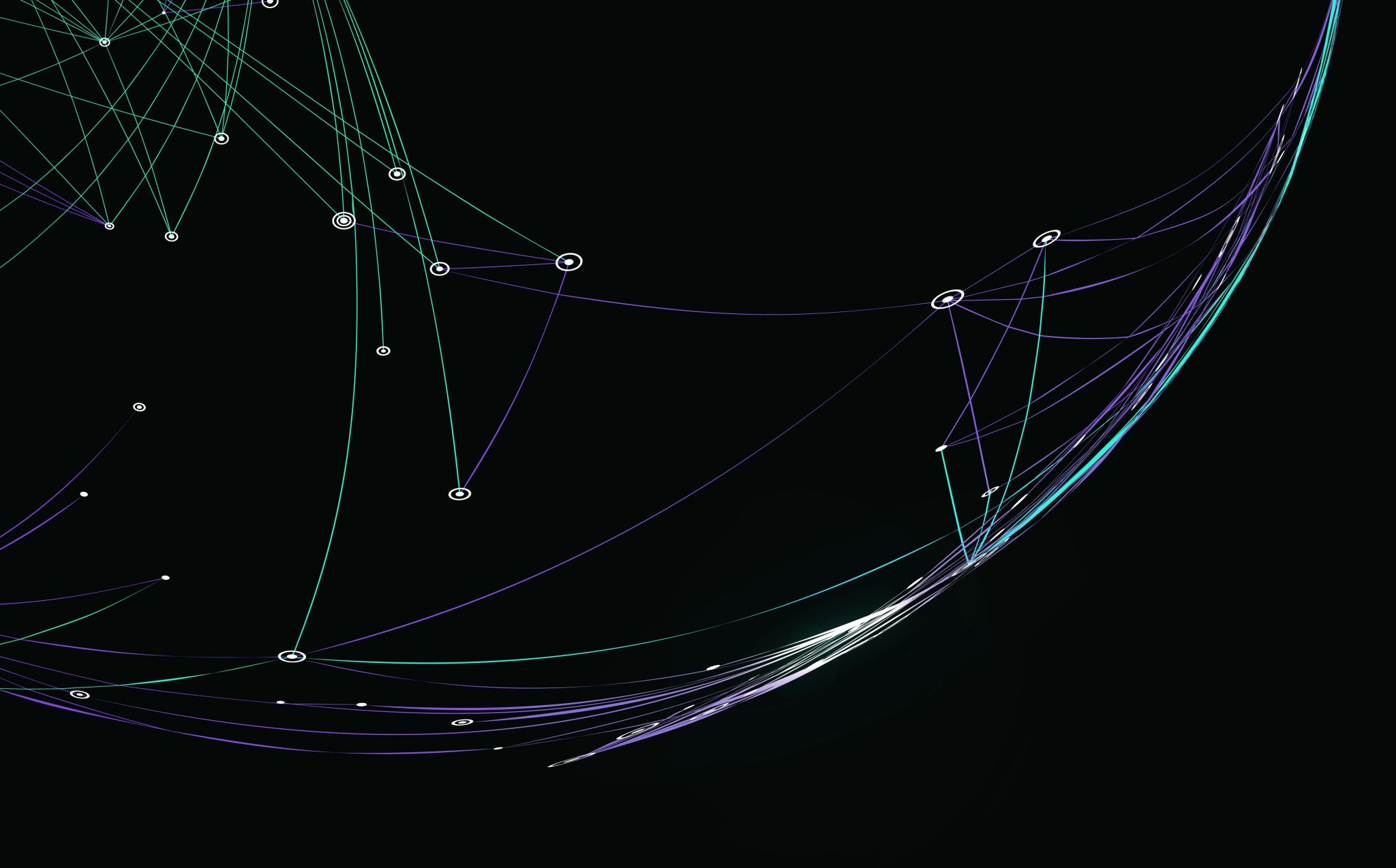 35* When Lysias saw the tide of the battle turning, and the increased boldness of Judas, whose men were ready either to live or to die nobly, he withdrew to Antioch and began to recruit mercenaries so as to return to Judea with greater numbers.f
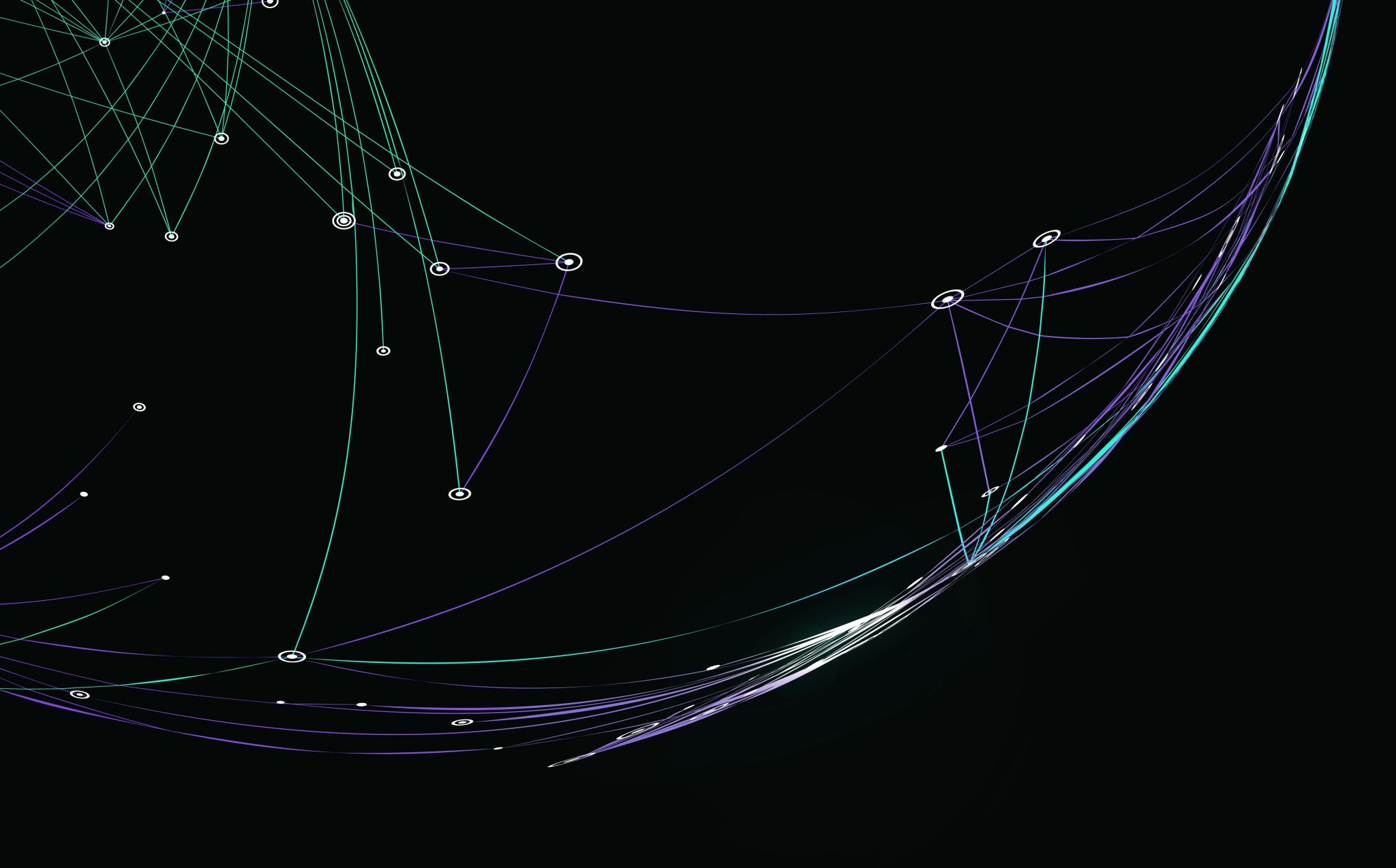 38They found the sanctuary desolate, the altar desecrated, the gates burnt, weeds growing in the courts as in a thicket or on some mountain, and the priests’ chambers demolished.h
39Then they tore their garments and made great lamentation; they sprinkled their heads with ashes
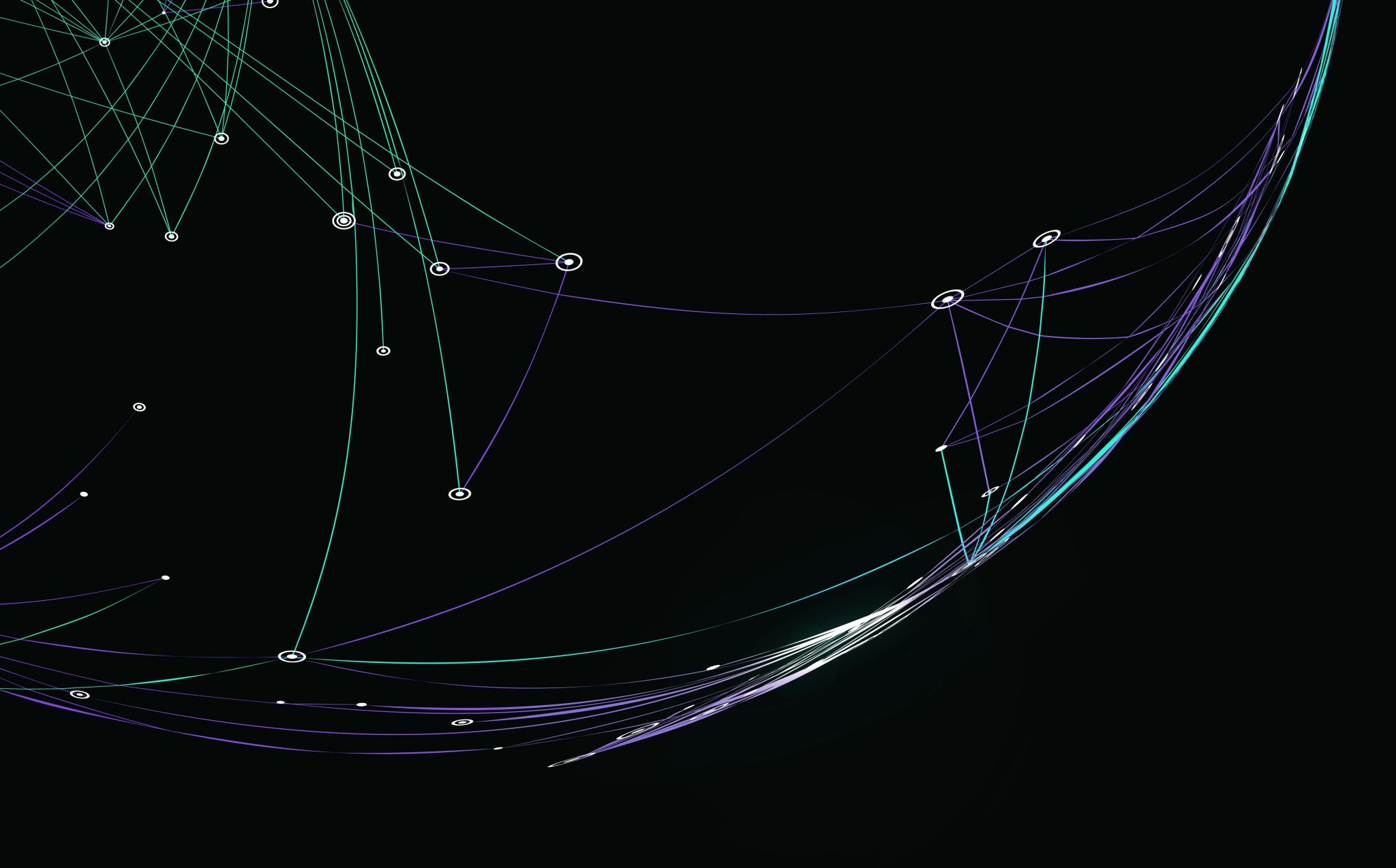 40and prostrated themselves. And when the signal was given with trumpets, they cried out to Heaven.
41Judas appointed men to attack those in the citadel, while he purified the sanctuary.
42He chose blameless priests, devoted to the law;
43these purified the sanctuary and carried away the stones of the defilement to an unclean place.
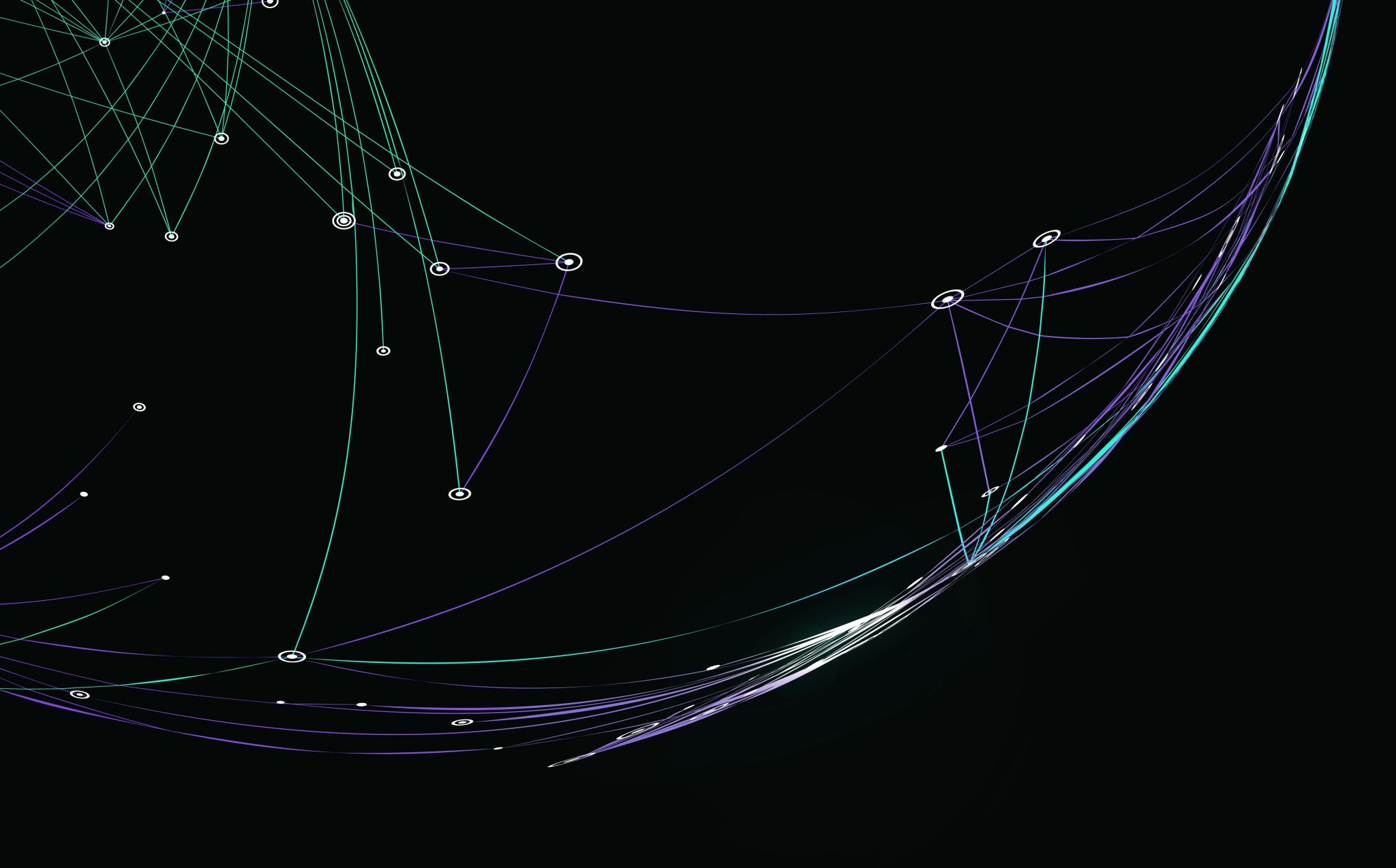 44They deliberated what ought to be done with the altar for burnt offerings that had been desecrated.i
45They decided it best to tear it down, lest it be a lasting shame to them that the Gentiles had defiled it; so they tore down the altar.
46They stored the stones in a suitable place on the temple mount, until the coming of a prophet who could determine what to do with them.
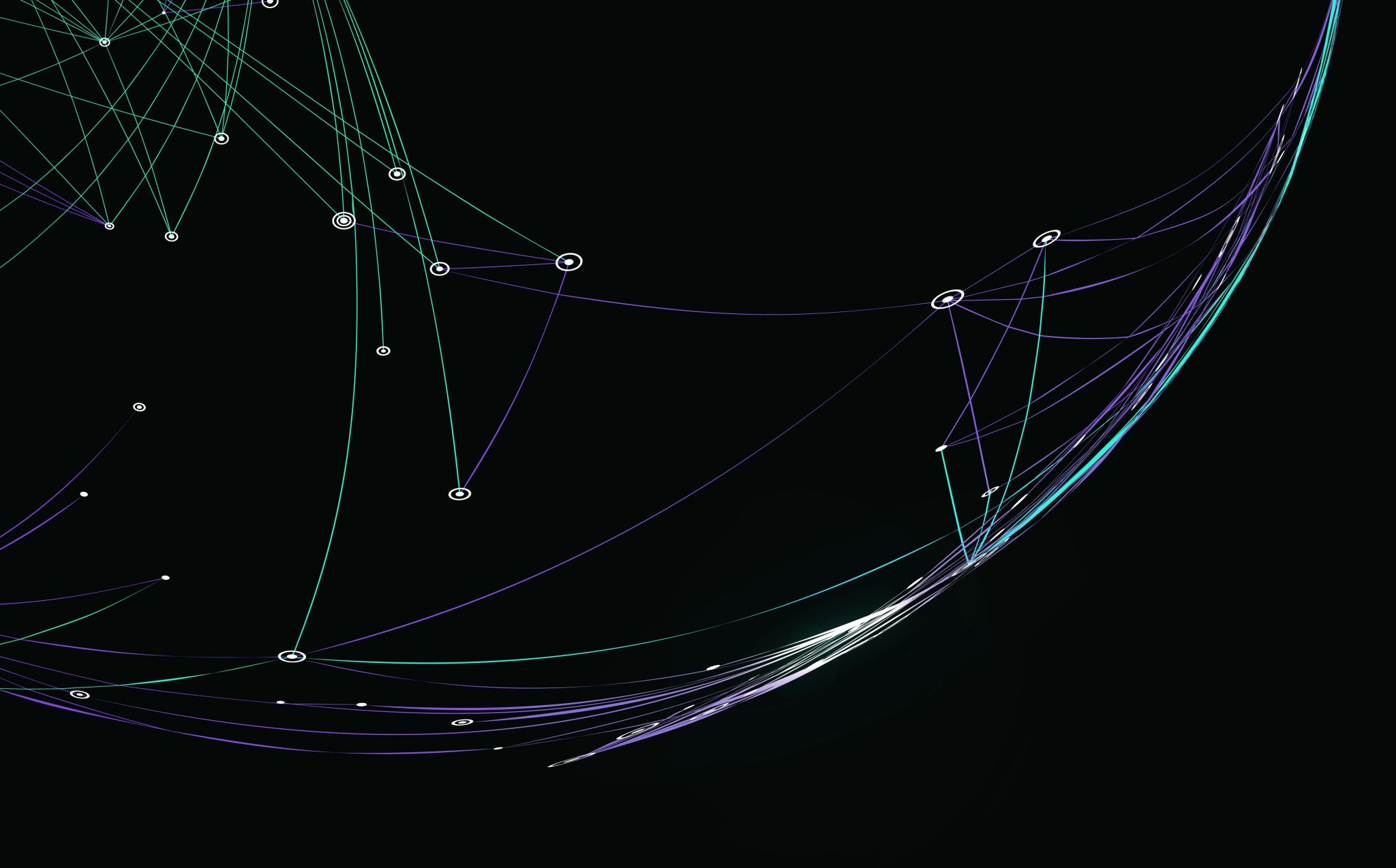 47Then they took uncut stones, according to the law, and built a new altar like the former one.k
48They also repaired the sanctuary and the interior of the temple and consecrated the courts.
49They made new sacred vessels and brought the lampstand, the altar of incense, and the table into the temple.l
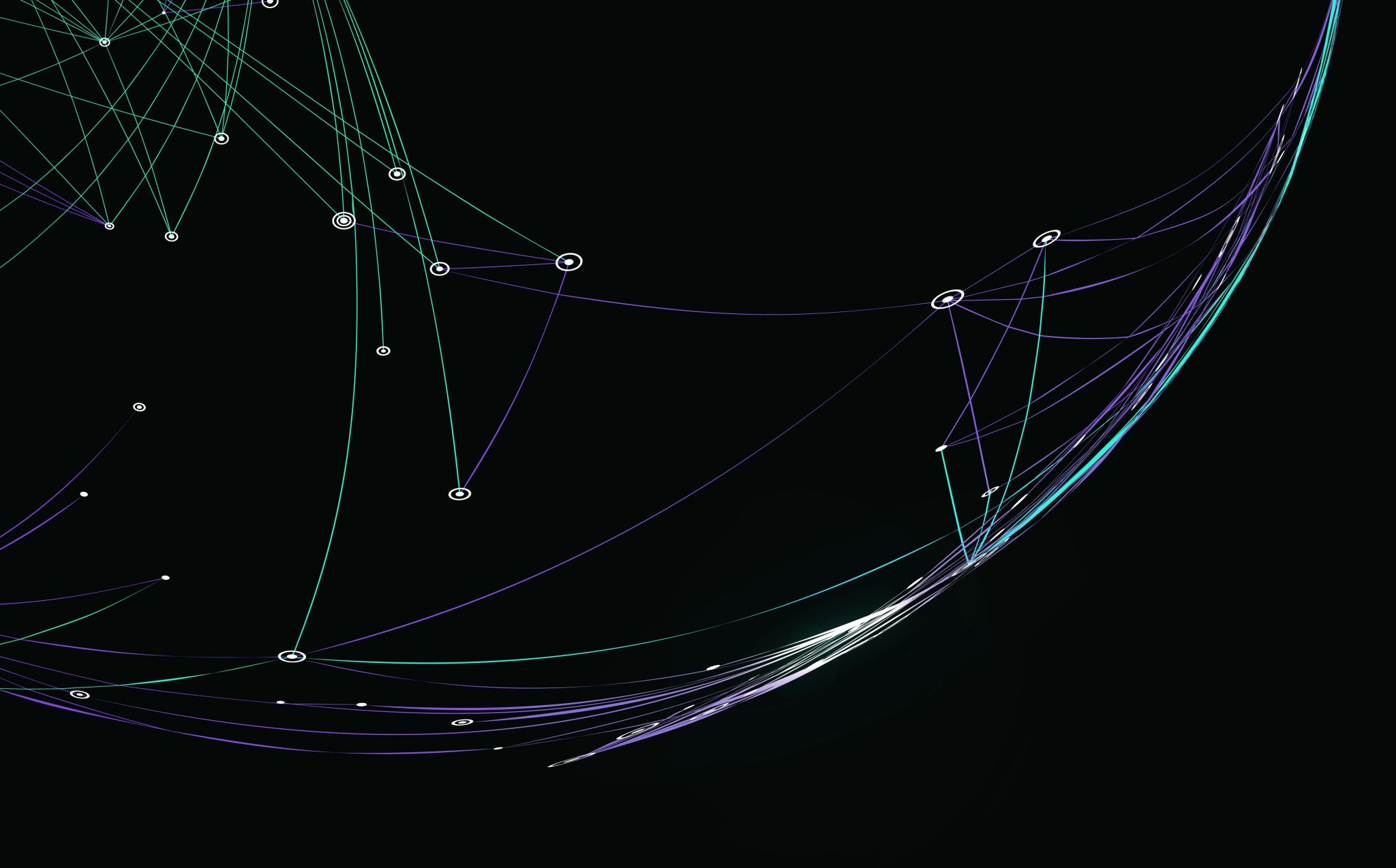 50Then they burned incense on the altar and lighted the lamps on the lampstand, and these illuminated the temple.
51They also put loaves on the table and hung up the curtains. Thus they finished all the work they had undertaken.
52They rose early on the morning of the twenty-fifth day of the ninth month, that is, the month of Kislev, in the year one hundred and forty-eight,*
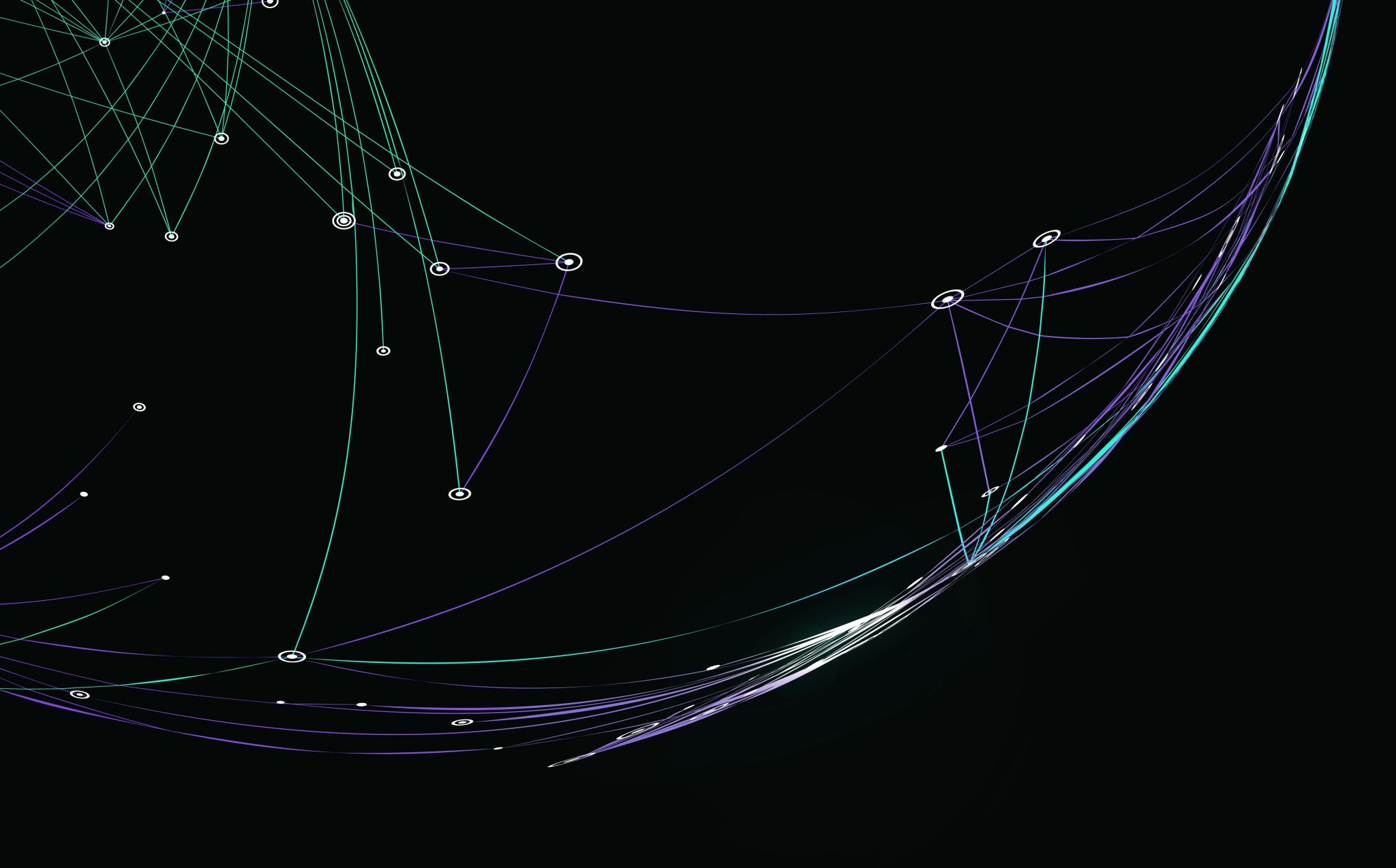 53and offered sacrifice according to the law on the new altar for burnt offerings that they had made.m
54On the anniversary of the day on which the Gentiles had desecrated it, on that very day it was rededicated with songs, harps, lyres, and cymbals.
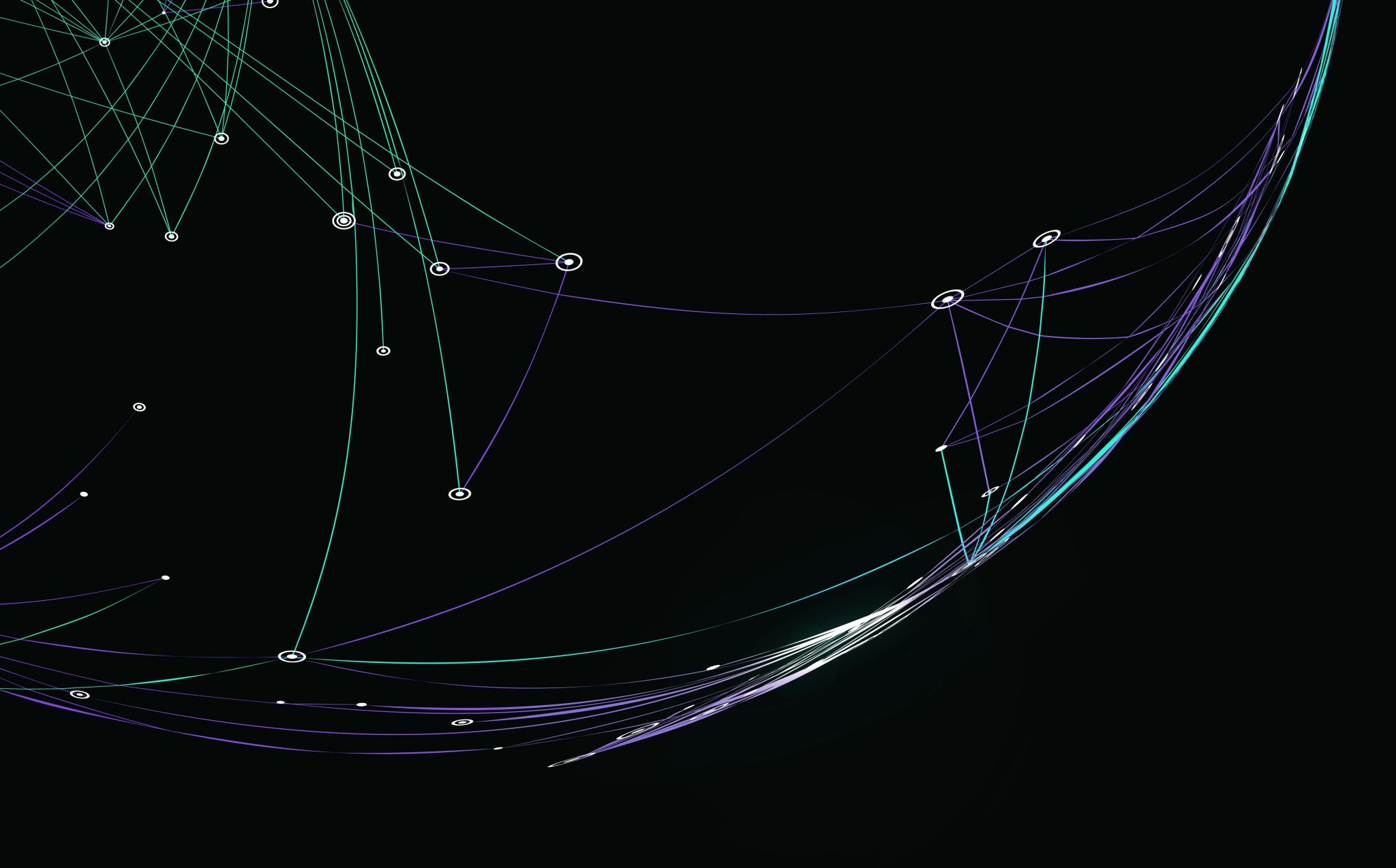 57They ornamented the facade of the temple with gold crowns and shields; they repaired the gates and the priests’ chambers and furnished them with doors.
58There was great joy among the people now that the disgrace brought by the Gentiles was removed.
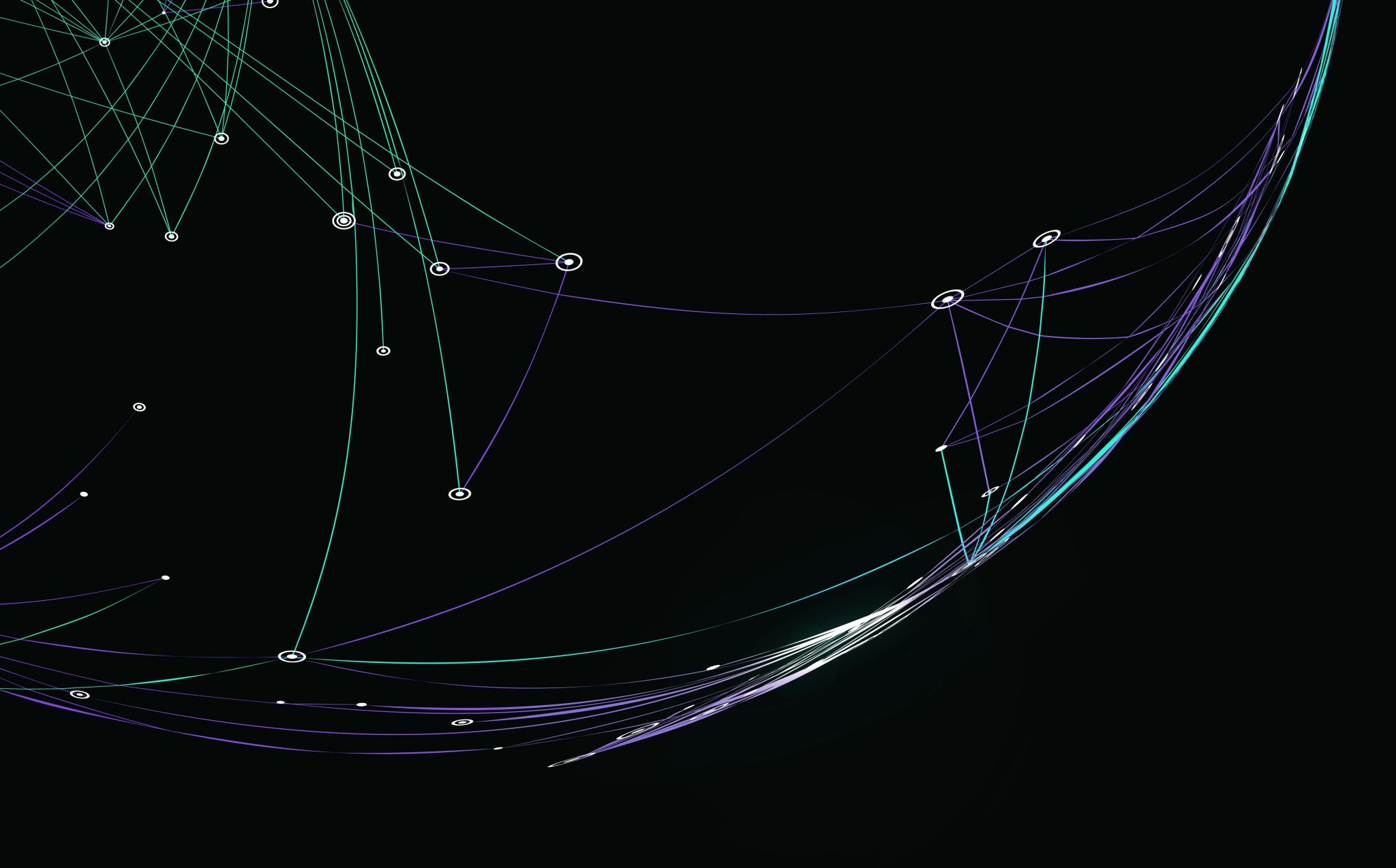 59Then Judas and his brothers and the entire assembly of Israel decreed that every year for eight days, from the twenty-fifth day of the month Kislev, in the days of the dedication* of the altar should be observed with joy and gladness on the anniversary.
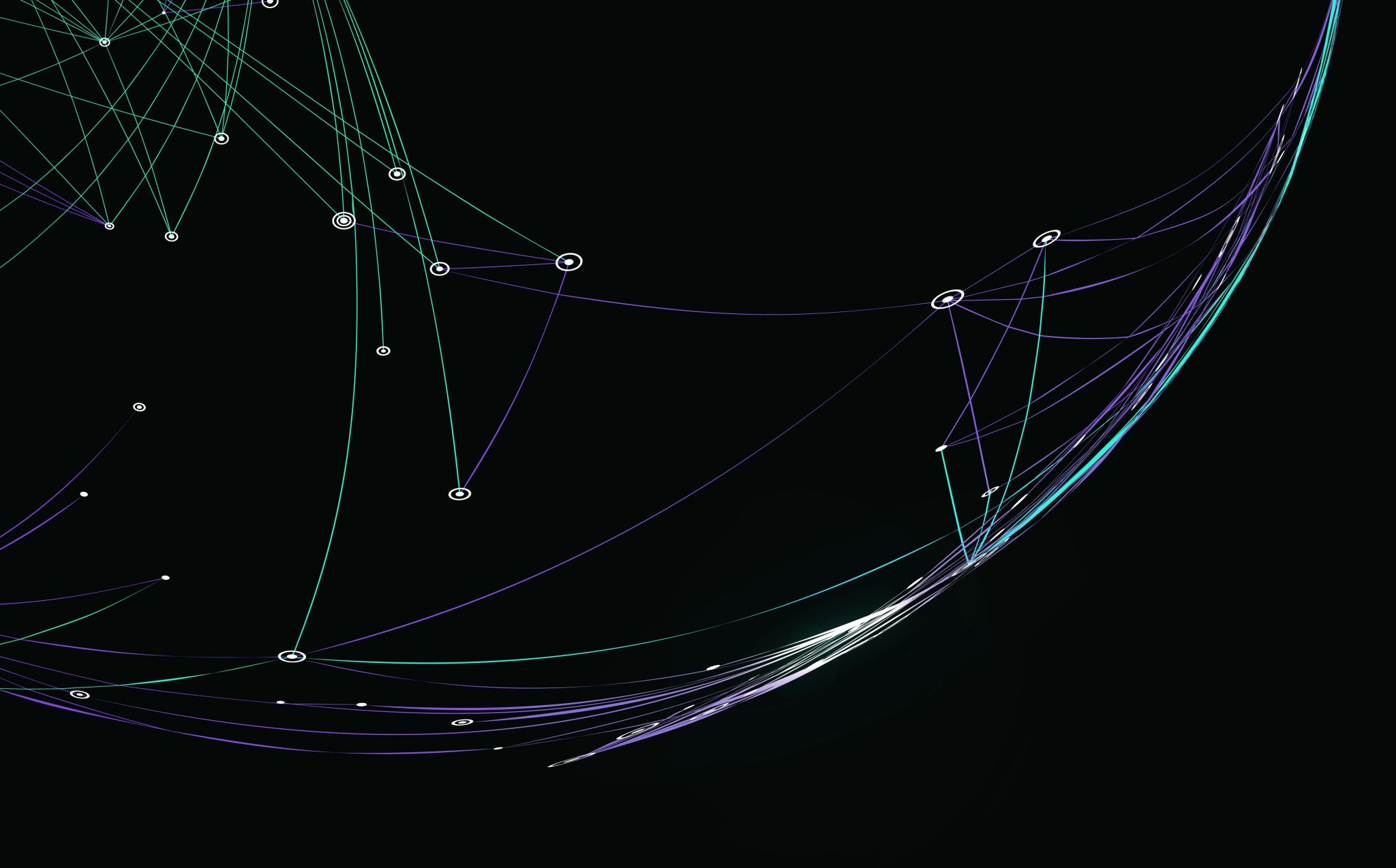 Assimilation or Dedication
Hannukah = Dedication
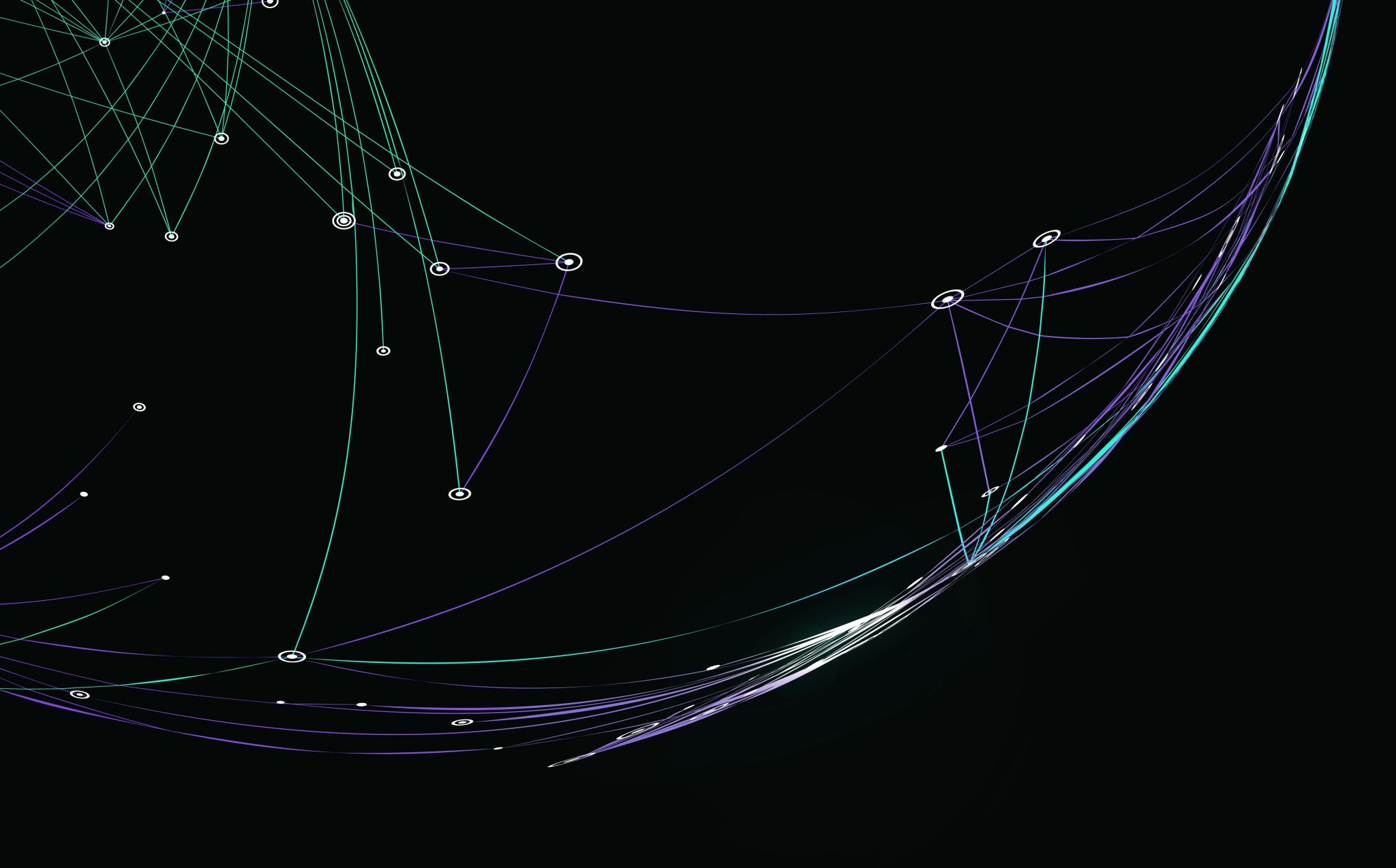 Divine Circularity and the fulfillment of the Old Covenant in Christ Jesus
48They also repaired the sanctuary and the interior of the temple
1 Corinthians 3:16-17
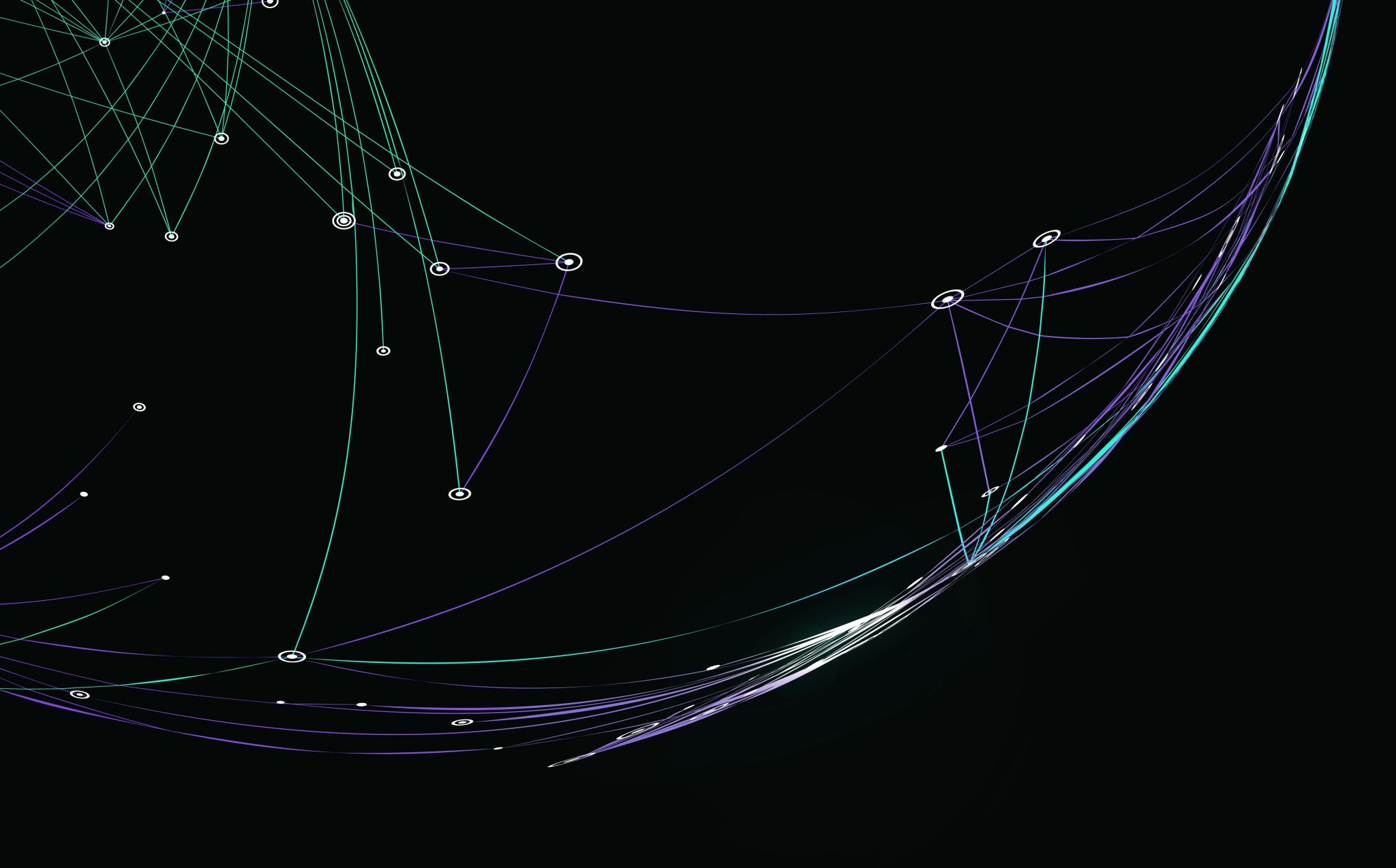 Divine Circularity and the fulfillment of the Old Covenant in Christ Jesus
46They stored the stones in a suitable place on the temple mount, until the coming of a prophet who could determine what to do with them.
Ephesians 2:19-22
1 Peter 2:5
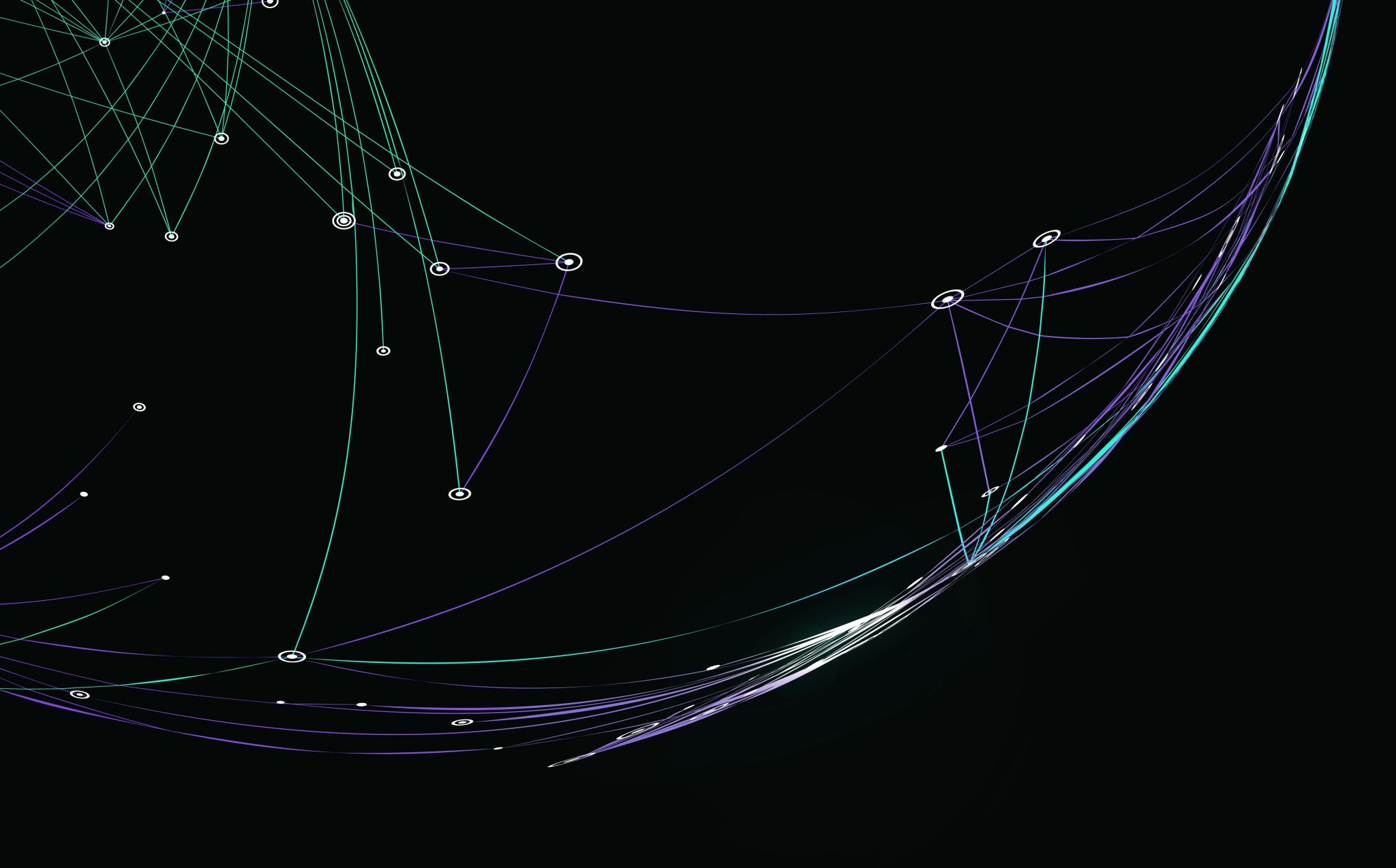 A Day of Renewal of Dedication
And	
Refusal of Assimilation